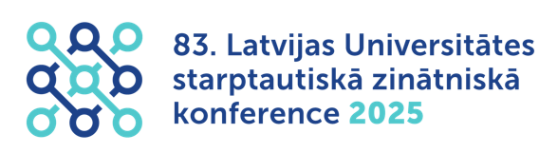 Rīgas vēsturiskā centra un tā aizsardzības zonas 
teritorijas faktiskās funkcionālās izmantošanas izpēte 

Metodoloģiskie un praktiskie aspekti
07.03.2025.
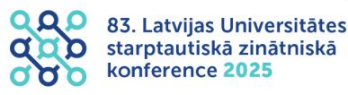 Vispārējā      informācija



Pētījuma 
Metode




Pētījuma
 rezultāts





Secinājumi


I
Pētījuma nosaukums: Rīgas vēsturiskā centra un tā aizsardzības zonas teritorijas faktiskās funkcionālās izmantošanas izpēte 

Konteksts: Darbs tiek veikts Rīgas vēsturiskā centra un tā aizsargzonas (RVC un AZ) teritorijas plānojuma izstrādei

Pētījuma mērķis: Izstrādāt pētījumu par RVC un AZ teritorijas pašreizējo funkcionālo izmantošanu, balstoties uz ģeotelpisku datu analīzi un Plānojuma teritorijas apsekošanu

Izstrādes laiks: 2024.g. jūlijs – 2025.g. marts

Pasūtītājs: Rīgas valstspilsētas pašvaldības Pilsētas attīstības departaments

Īstenotāji: SIA Baltkonsults un SIA Nams

Izstrādes komanda:
Pētījuma vadītāja: Jolanta Gūža
Izstrādātāji: Armands Pužulis, Ilze Circene, Lauma Vītola, Indra Murziņa, Maksims Šenteļevs, Juris Lauris, Didzis Jaudzems, Ģirts Brucis
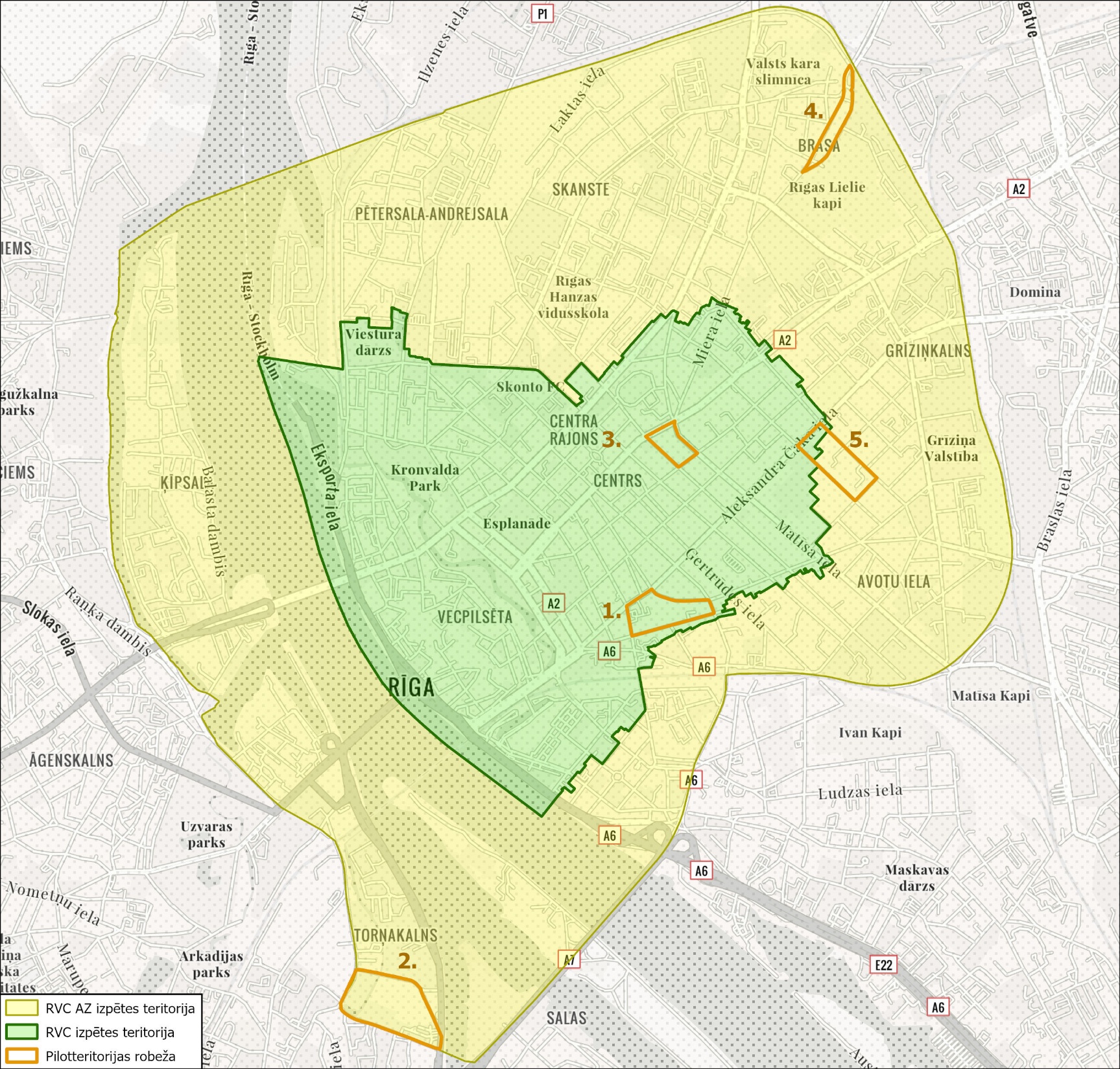 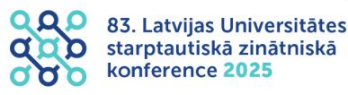 Pētījuma 
teritorija
Vispārējā      informācija



Pētījuma 
Metode




Pētījuma
 rezultāts





Secinājumi


I
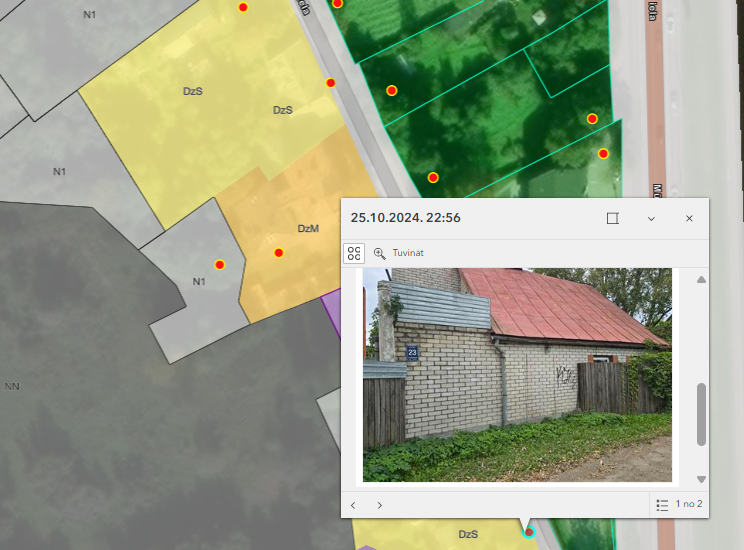 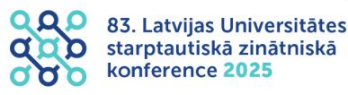 Kā tika noteikta pašreizēja funkcionālā izmantošana -
Metodiski balstīta uz “Pieciem soļiem”
Vispārējā      informācija



Pētījuma 
Metode




Pētījuma
 rezultāts





Secinājumi


I
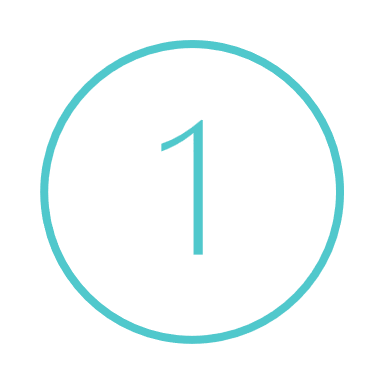 Sagatavošanās posms  - datu apstrāde un sagatavošana ArcGIS Pro vidē, aplikācijas izstrāde un FZ klasifikācijas izstrādāšana
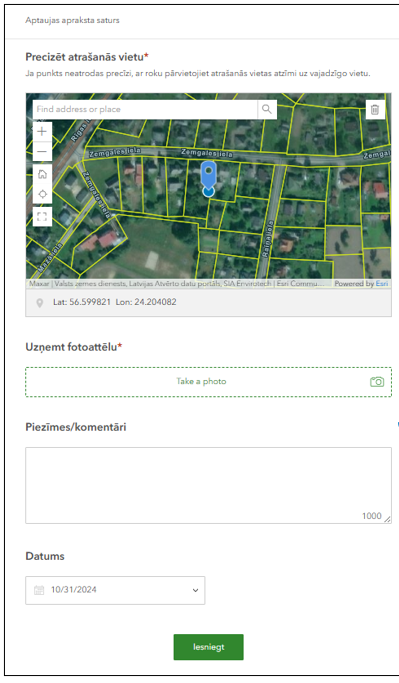 Lietotnes sasaiste ar tiešsaistes datu karti
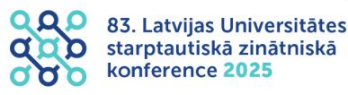 Kā tika noteikta pašreizējā funkcionālā izmantošana - Metodiski balstīta uz “Pieciem soļiem”
Vispārējā      informācija



Pētījuma 
Metode




Pētījuma
 rezultāts





Secinājumi


I
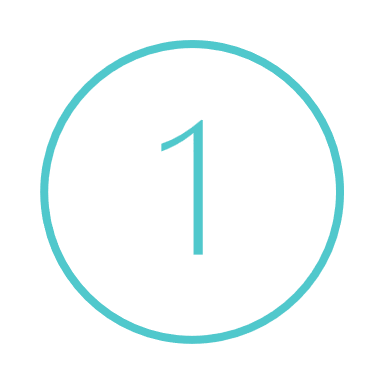 Sagatavošanās posms  - datu apstrāde un sagatavošana ArcGIS Pro vidē, aplikācijas izstrāde un FZ klasifikācijas izstrādāšana
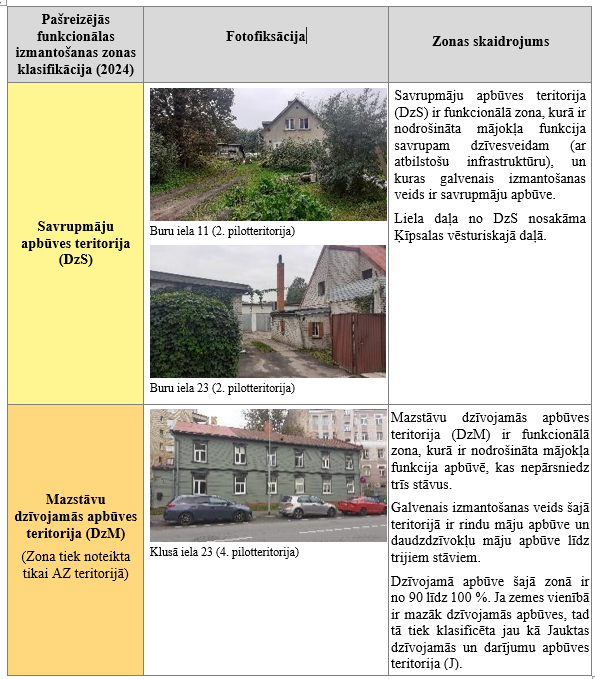 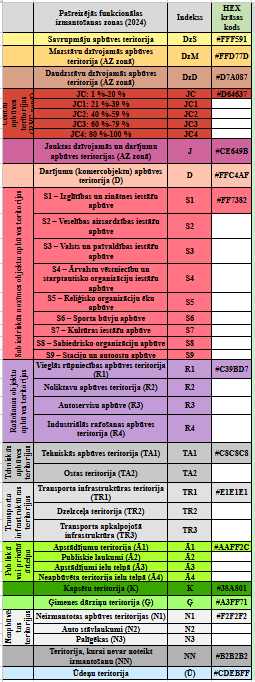 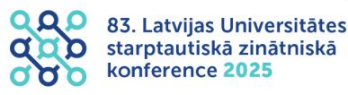 Kā tika noteikta pašreizējā funkcionālā izmantošana - Metodiski balstīta uz “Pieciem soļiem”
Vispārējā      informācija



Pētījuma 
Metode




Pētījuma
 rezultāts





Secinājumi


I
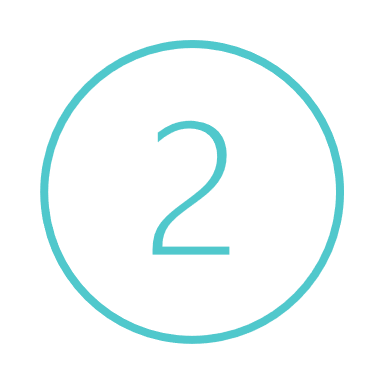 Pašvaldības datu integrēšana kartē - ir dati pašvaldības, kuri jau "garantēti" nosaka esošo izmantošanu konkrētos zemes gabalos
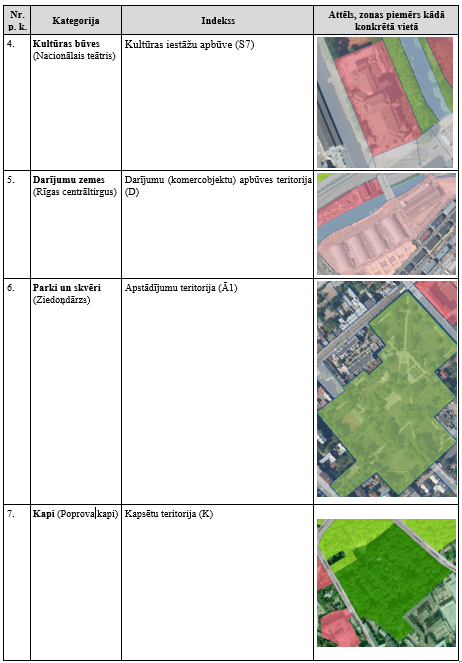 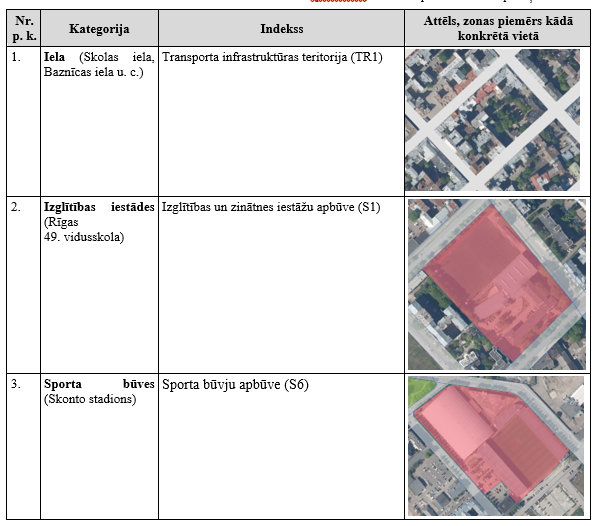 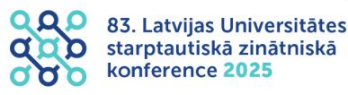 Kā tika noteikta pašreizējā funkcionālā izmantošana - Metodiski balstīta uz “Pieciem soļiem”
Vispārējā      informācija



Pētījuma 
Metode




Pētījuma
 rezultāts





Secinājumi


I
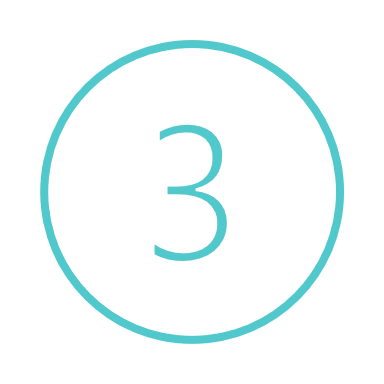 Esošās situācijas noteikšanu zemes gabalos, izmantojot datus - google street view, VZD dati u.c.
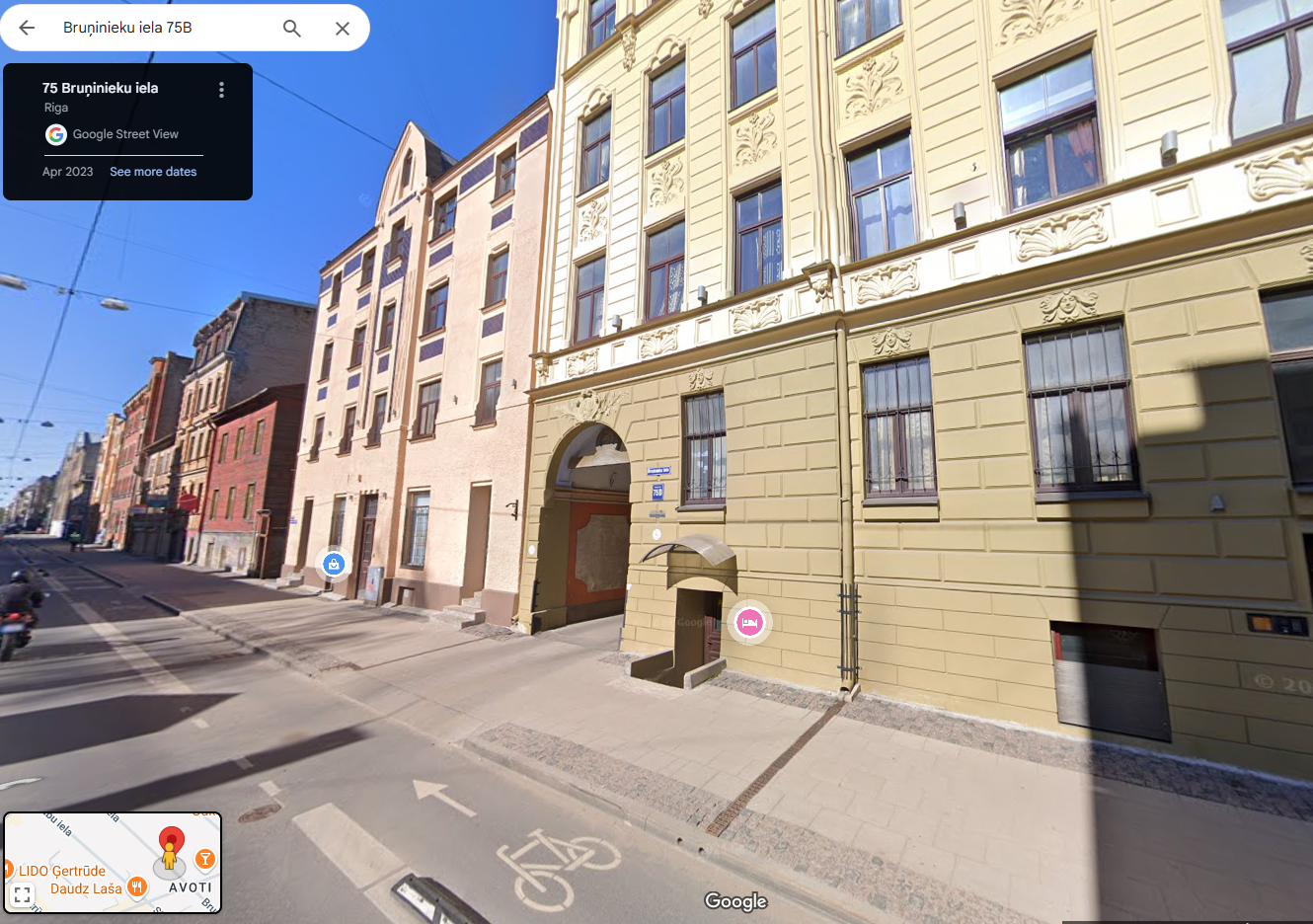 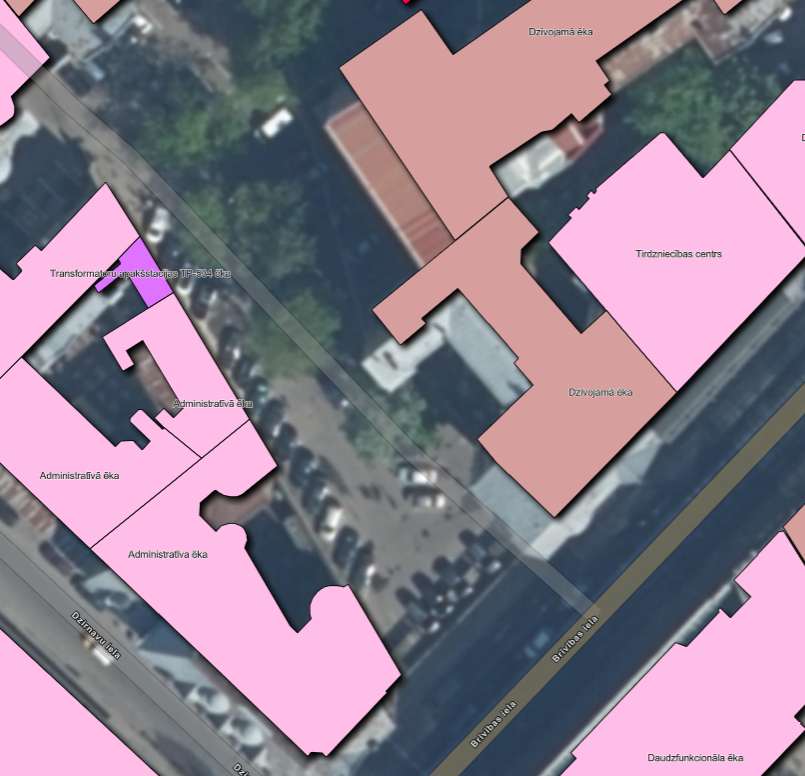 Piemērs – Google street view
Datu piemērs - VZD būves izmantošanas mērķis
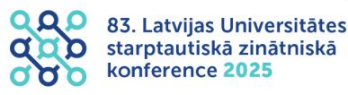 Kā tika noteikta pašreizējā funkcionālā izmantošana - Metodiski balstīta uz “Pieciem soļiem”
Vispārējā      informācija



Pētījuma 
Metode




Pētījuma
 rezultāts





Secinājumi


I
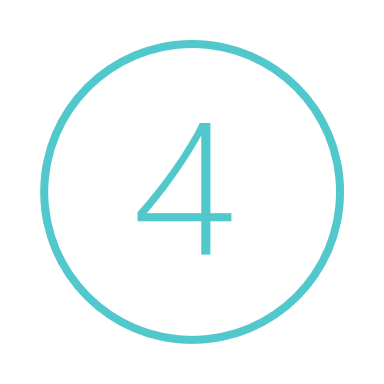 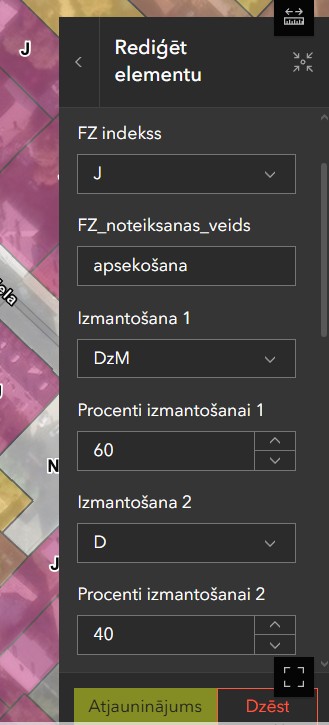 Teritorijas apsekošana
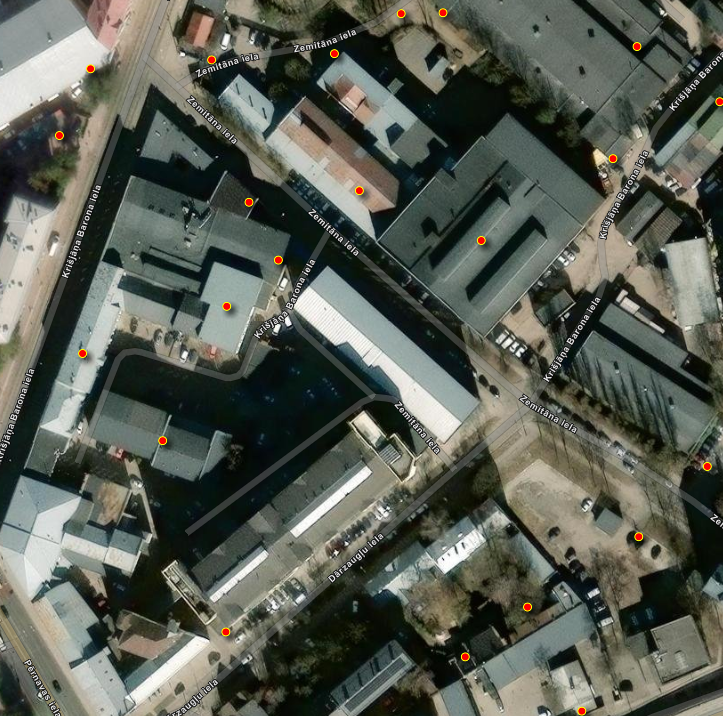 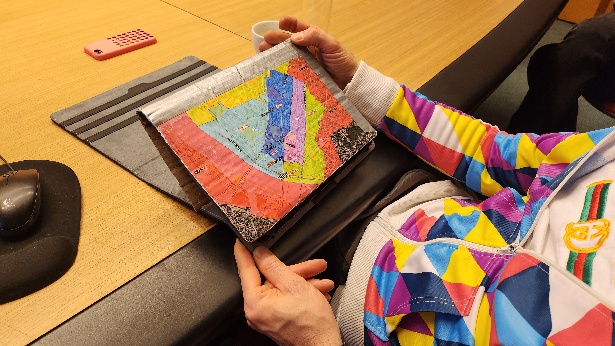 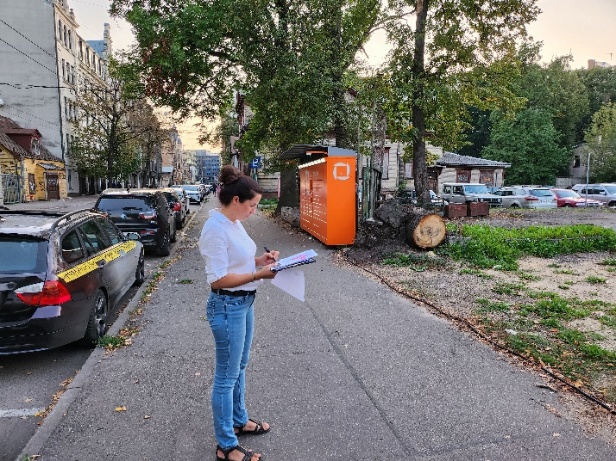 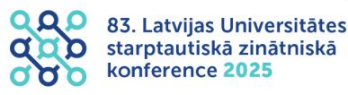 Kā tika noteikta pašreizējā funkcionālā izmantošana - Metodiski balstīta uz “Pieciem soļiem”
Vispārējā      informācija



Pētījuma 
Metode




Pētījuma
 rezultāts





Secinājumi


I
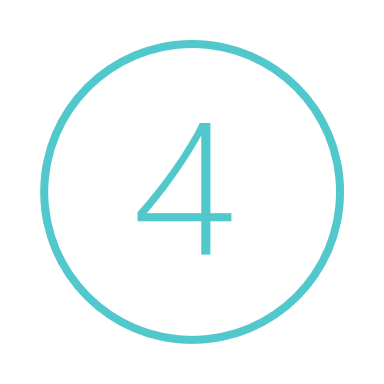 Teritorijas apsekošana – kopumā tika apsekots vairāk kā 80% teritorijas
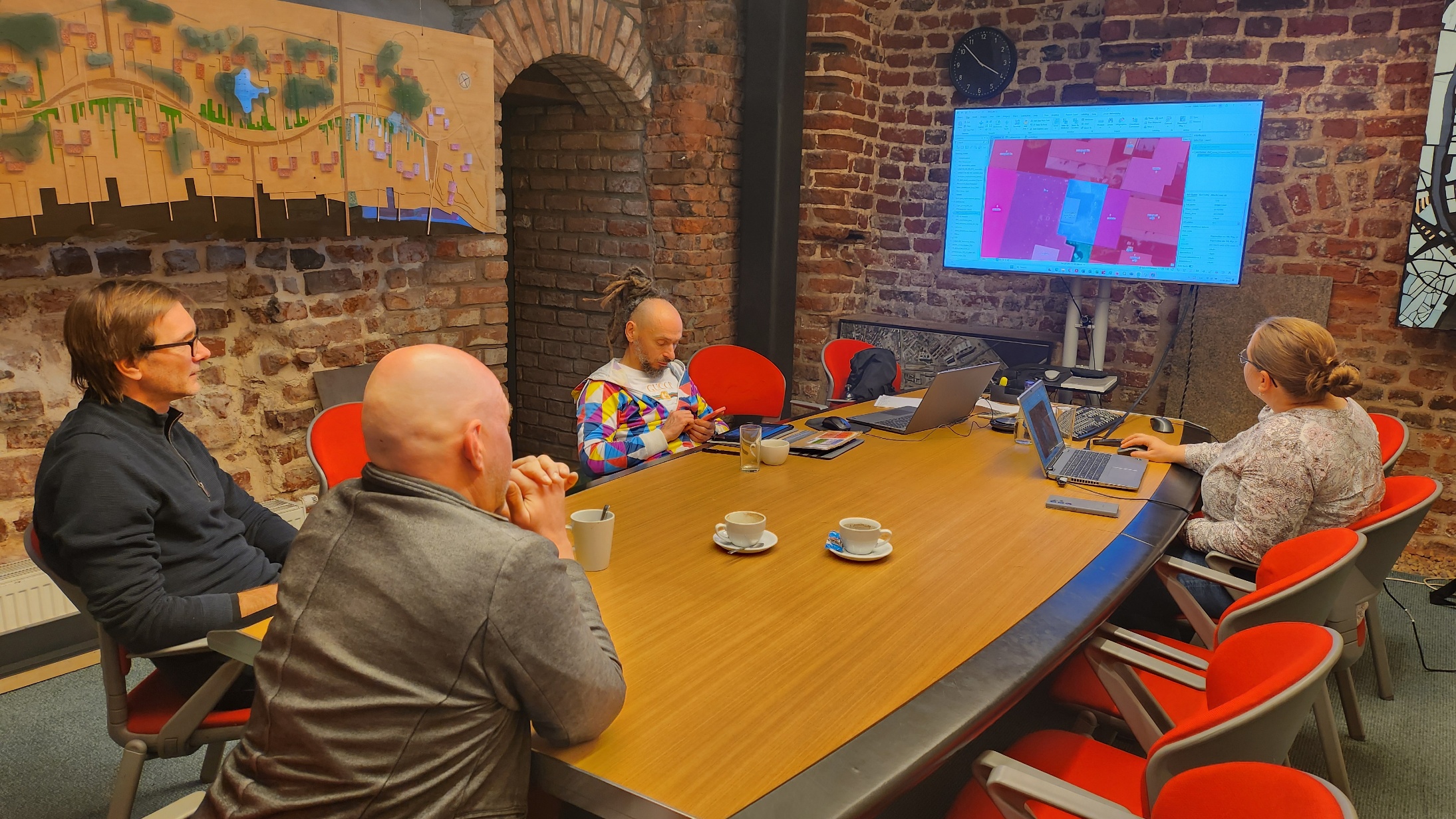 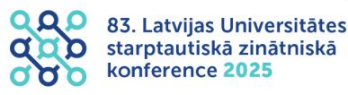 Kā tika noteikta pašreizējā funkcionālā izmantošana - Metodiski balstīta uz “Pieciem soļiem”
Vispārējā      informācija



Pētījuma 
Metode




Pētījuma
 rezultāts





Secinājumi


I
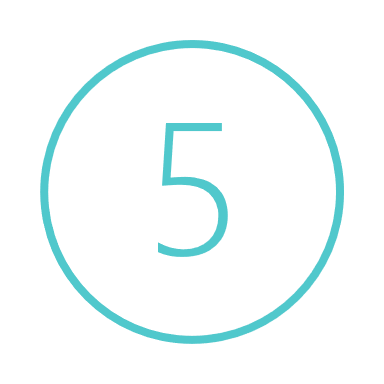 Apsekošanas rezultātu integrēšana, noformēšana ArcGIS online vidē
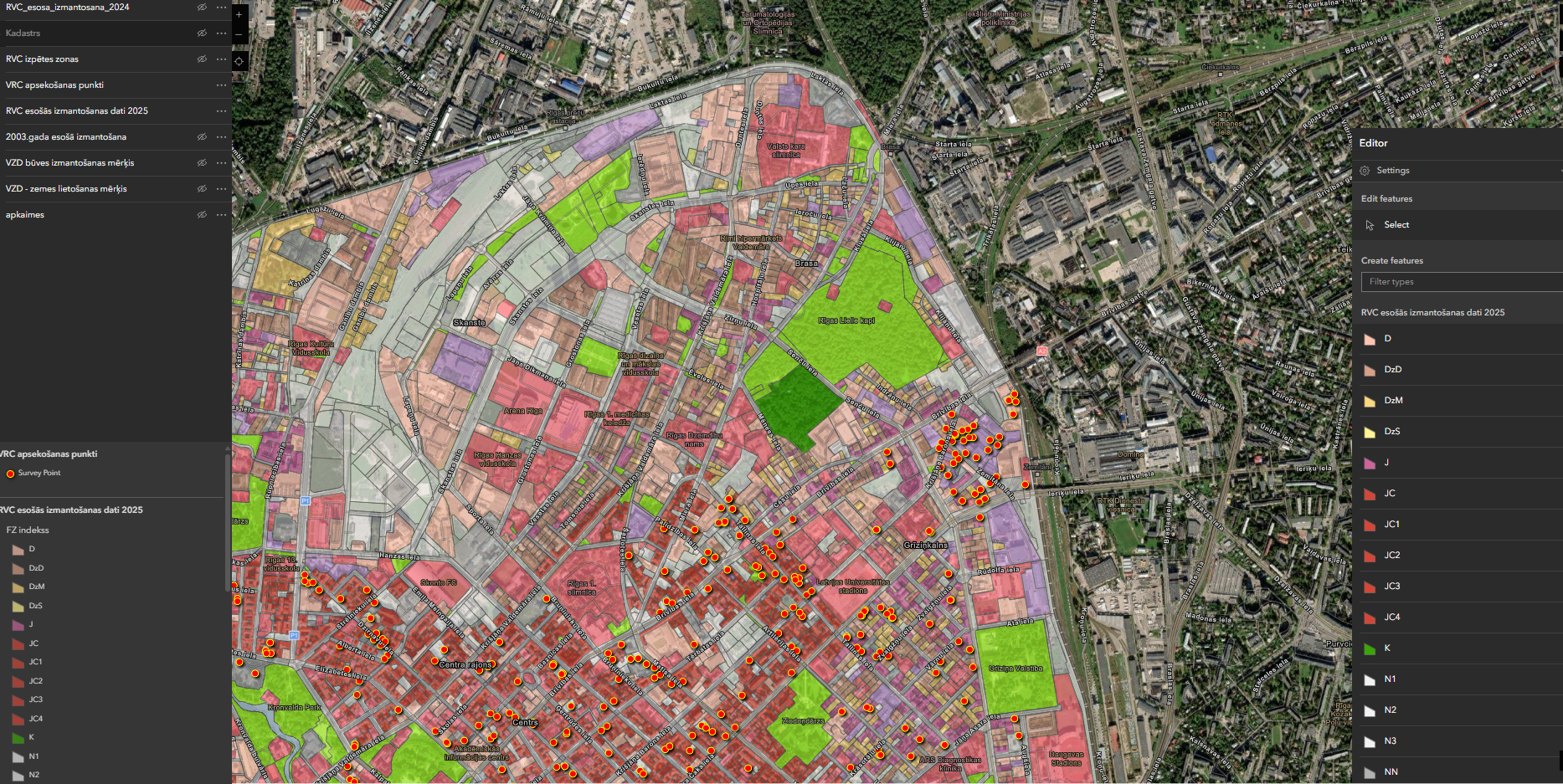 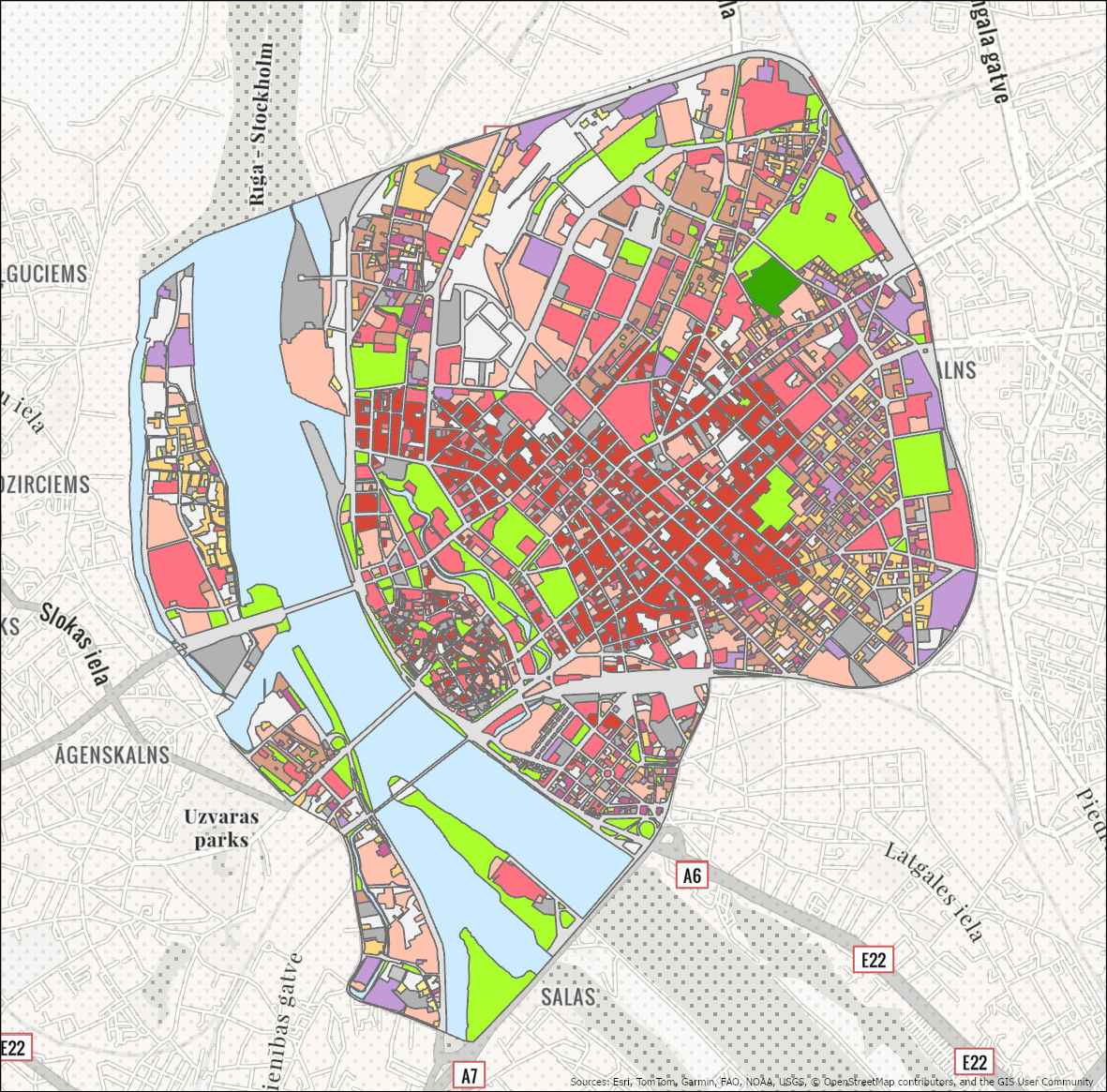 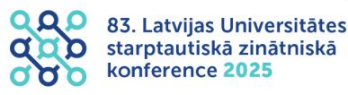 Vispārējā      informācija



Pētījuma 
Metode




Pētījuma
 rezultāts





Secinājumi


I
Rezultāts
 
Pašreizējās funkcionālās zonas noteikšana katrā zemes vienībā
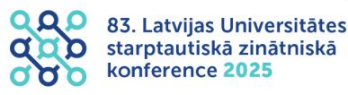 Rezultāts

 Par katru zemes vienību atribūttabula, kurā noteikta:


Atzīmēta pašreizējā izmantošana jeb noteikts funkcionālā zonējuma indekss
Sniegta informācija par citām izmantošanām
Norādīts datums, kad izmantošana tika noteikta
Vispārējā      informācija



Pētījuma 
Metode




Pētījuma
 rezultāts





Secinājumi


I
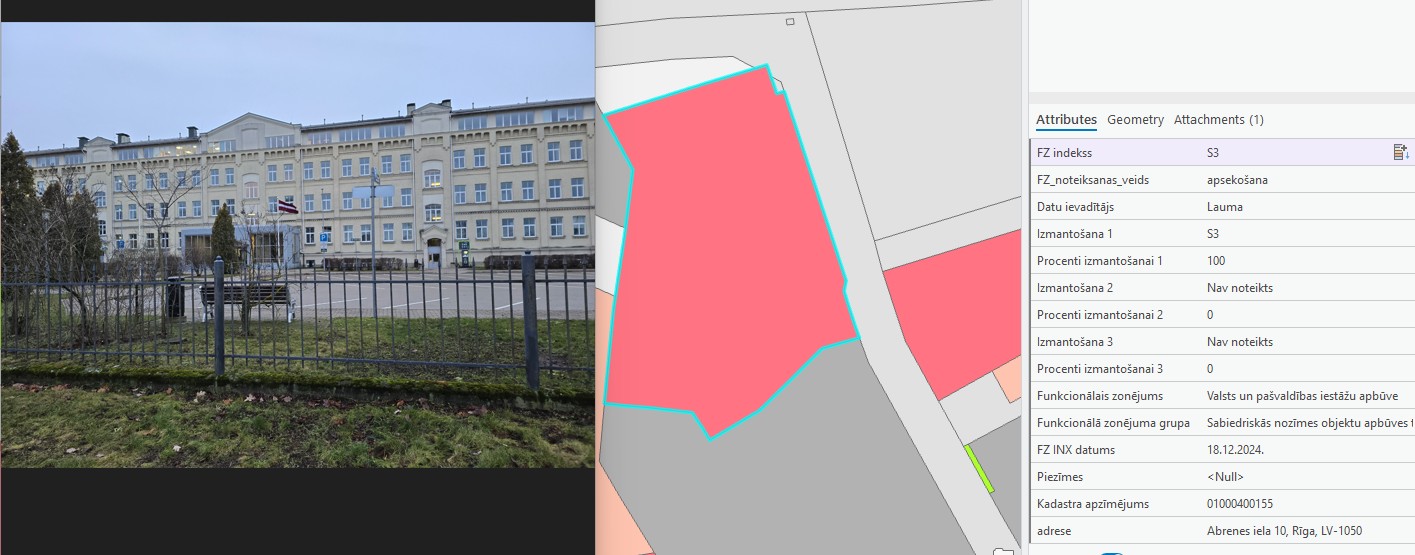 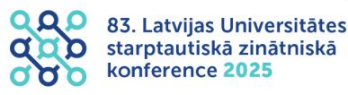 Rezultāts
 

Par daļu no zemes vienībām pievienota apsekošanas rezultātā uzņemta fotogrāfija
Vispārējā      informācija



Pētījuma 
Metode




Pētījuma
 rezultāts





Secinājumi


I
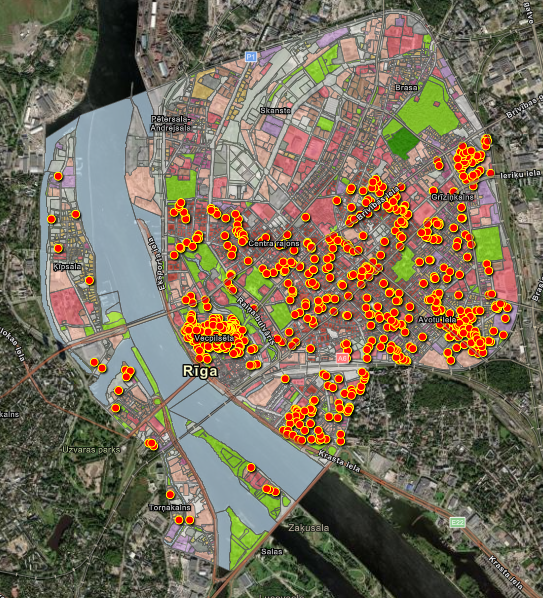 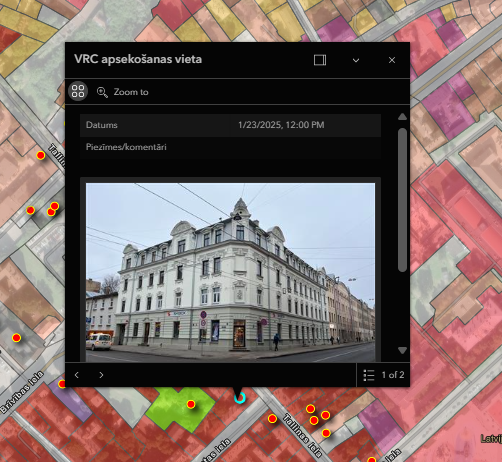 - vietas, kur apsekošanas rezultātā uzņemta fotogrāfija
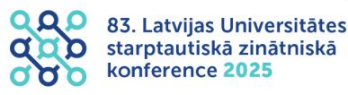 Datu analīze
Vispārējā      informācija



Pētījuma 
Metode




Pētījuma
 rezultāts





Secinājumi


I
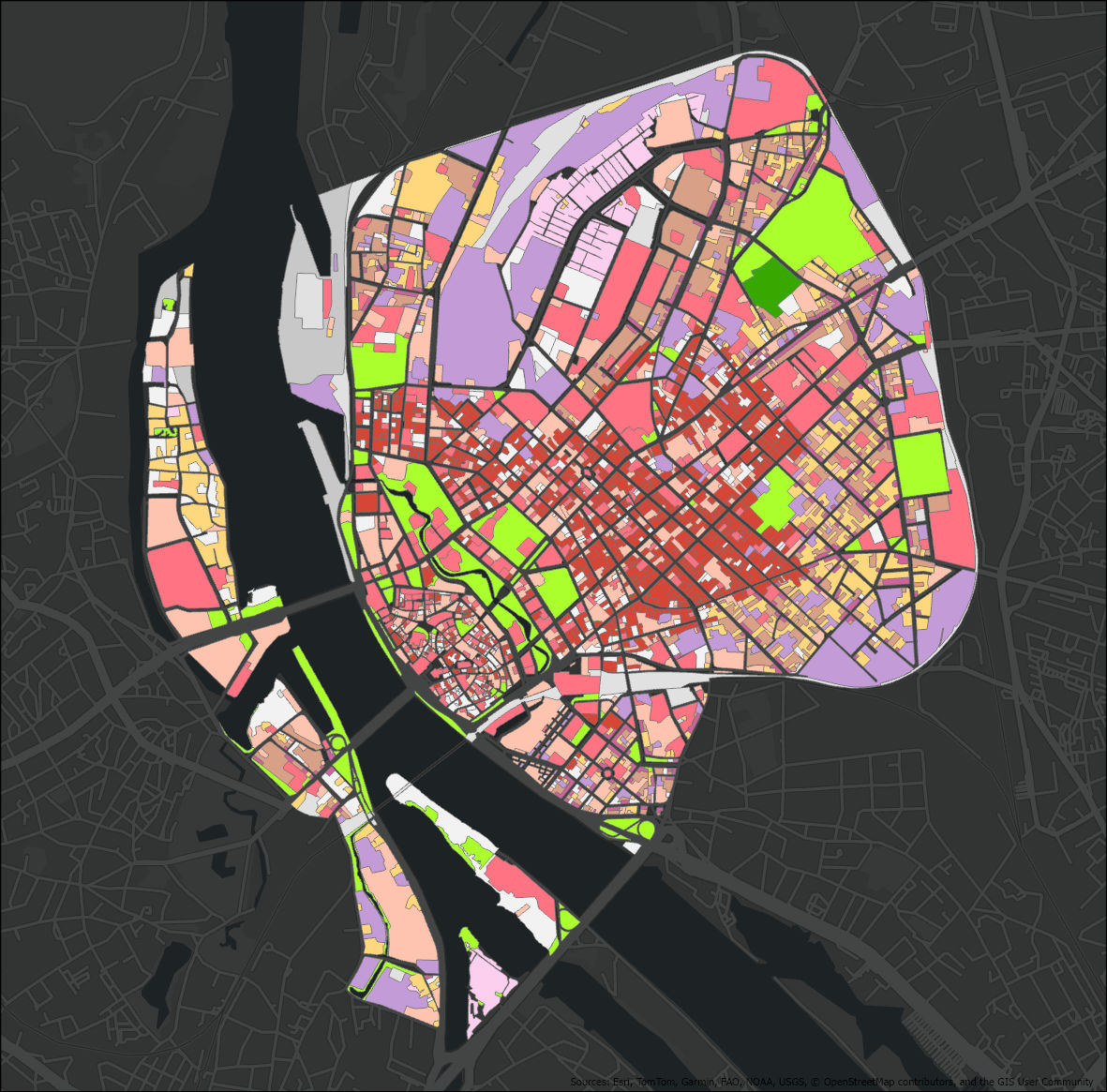 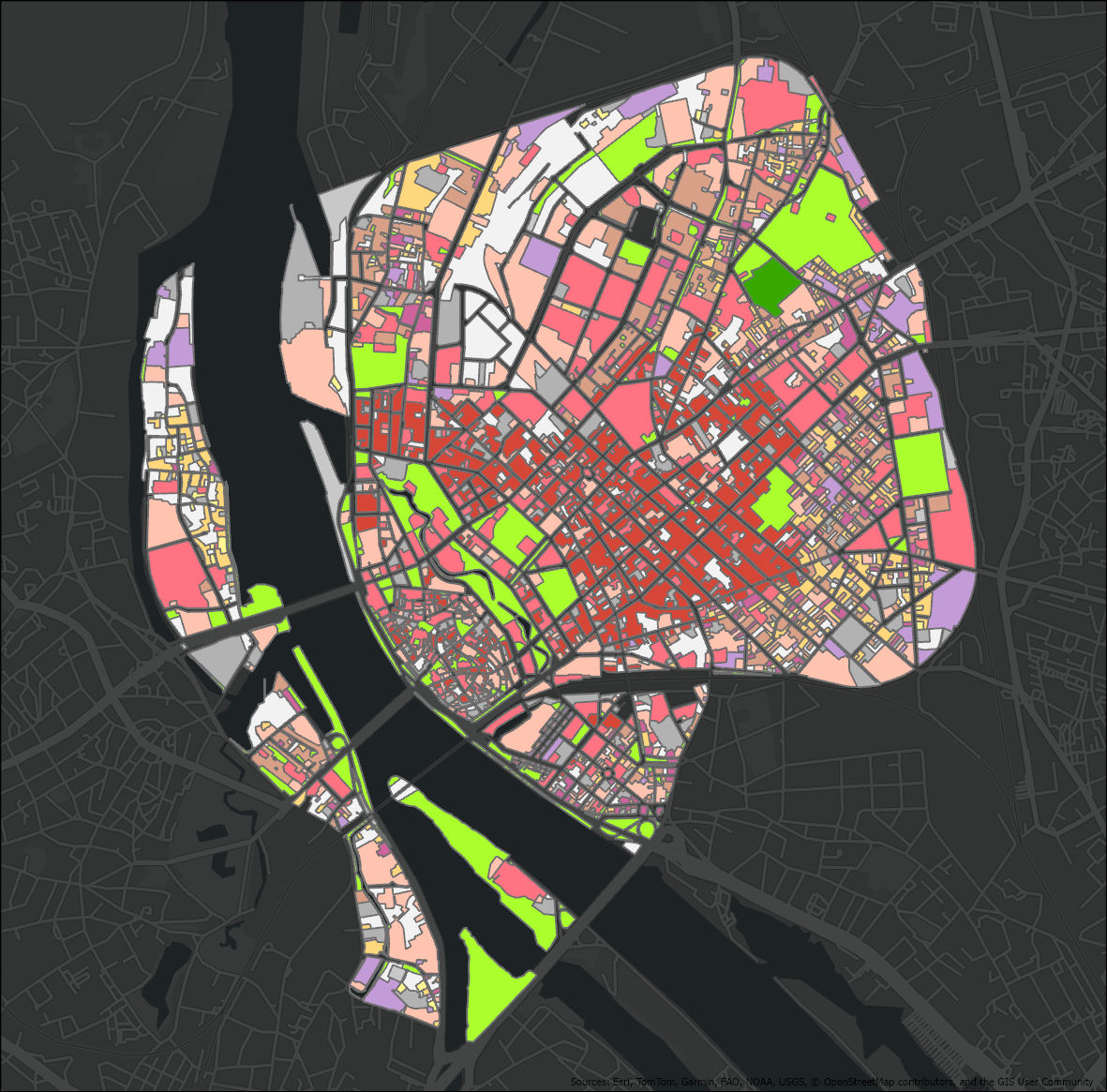 2003.gada pašreizējās izmantošanas karte
2024.gada pašreizējās izmantošanas karte
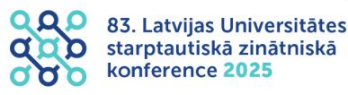 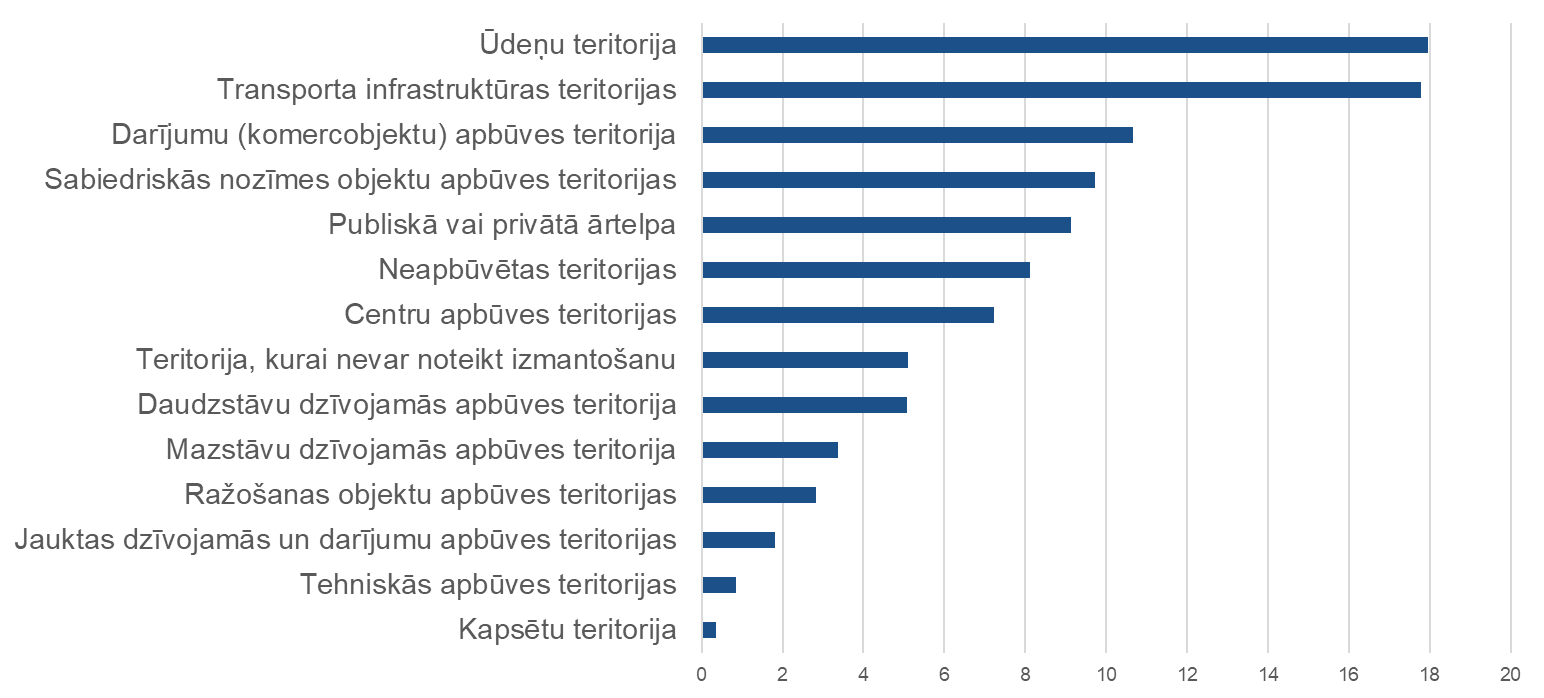 Datu analīze
Vispārējā      informācija



Pētījuma 
Metode




Pētījuma
 rezultāts





Secinājumi


I
2024.gada funkcionālo zonu īpatsvars (%)
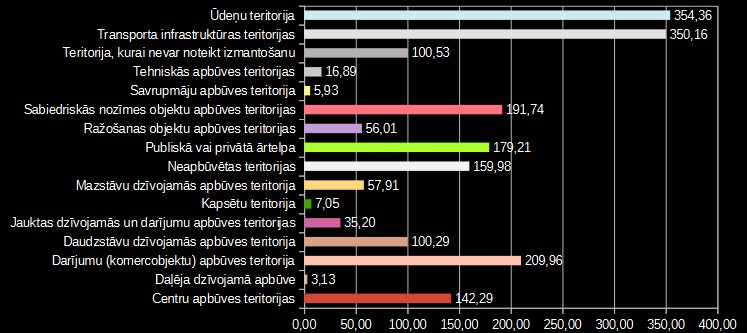 2024.gada funkcionālo zonu platības (ha)
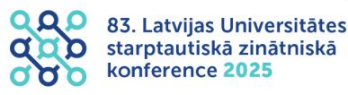 Datu analīze
Vispārējā      informācija



Pētījuma 
Metode




Pētījuma
 rezultāts





Secinājumi


I
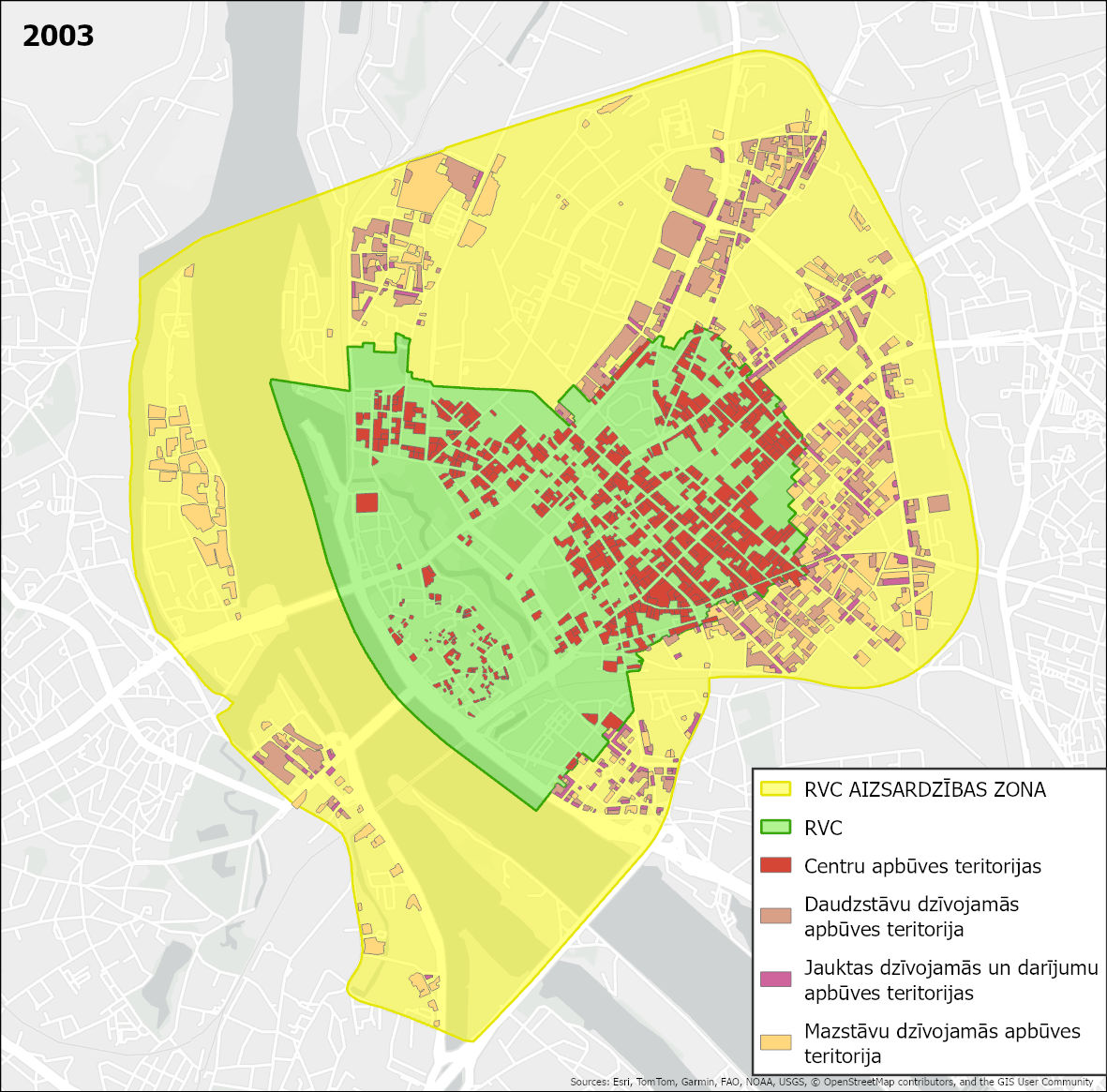 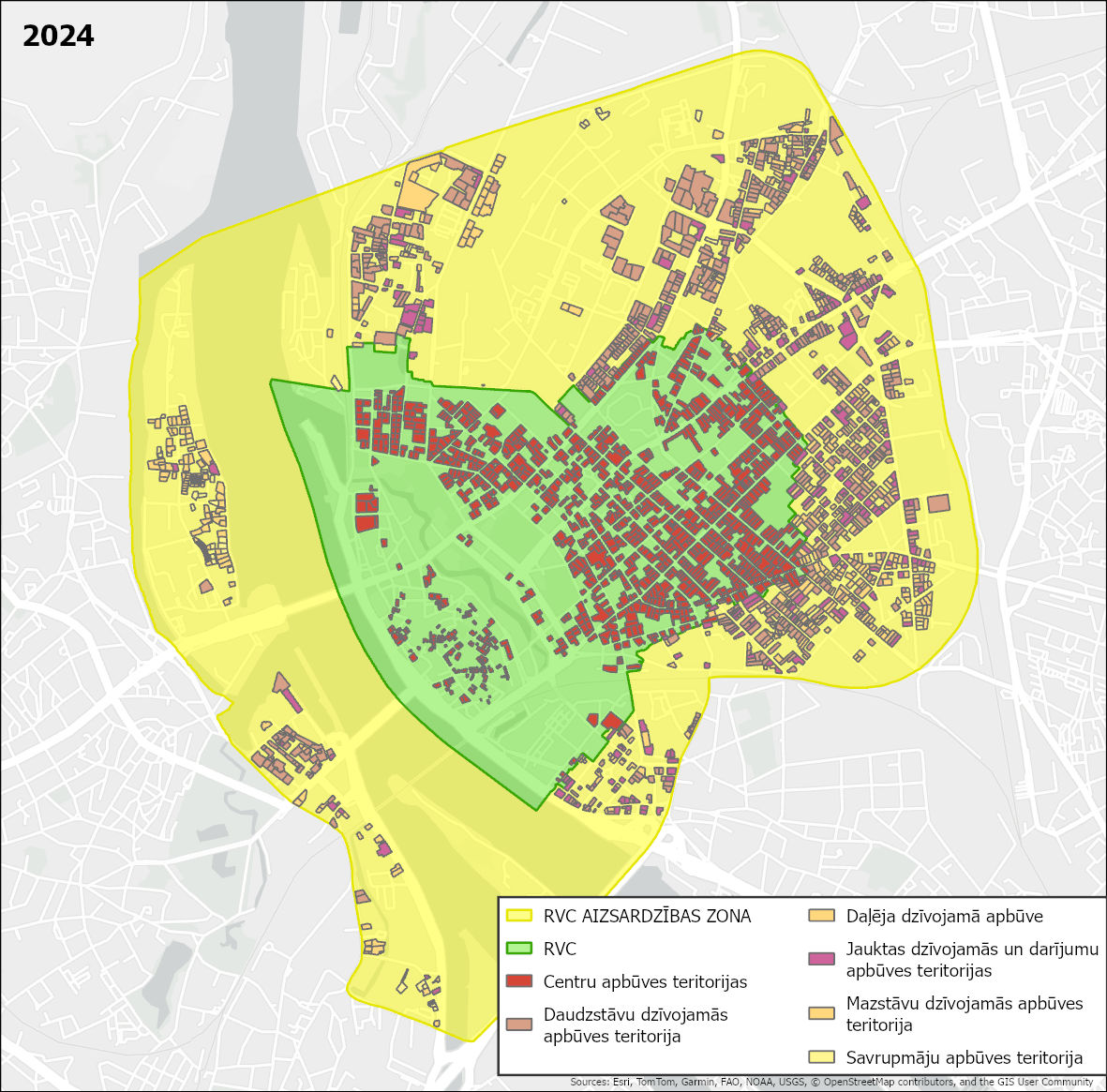 2024. gada dzīvojamās teritorijas
2003.gada dzīvojamās teritorijas
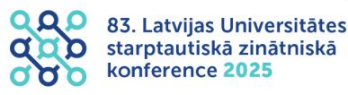 Datu analīze
Vispārējā      informācija



Pētījuma 
Metode




Pētījuma
 rezultāts





Secinājumi


I
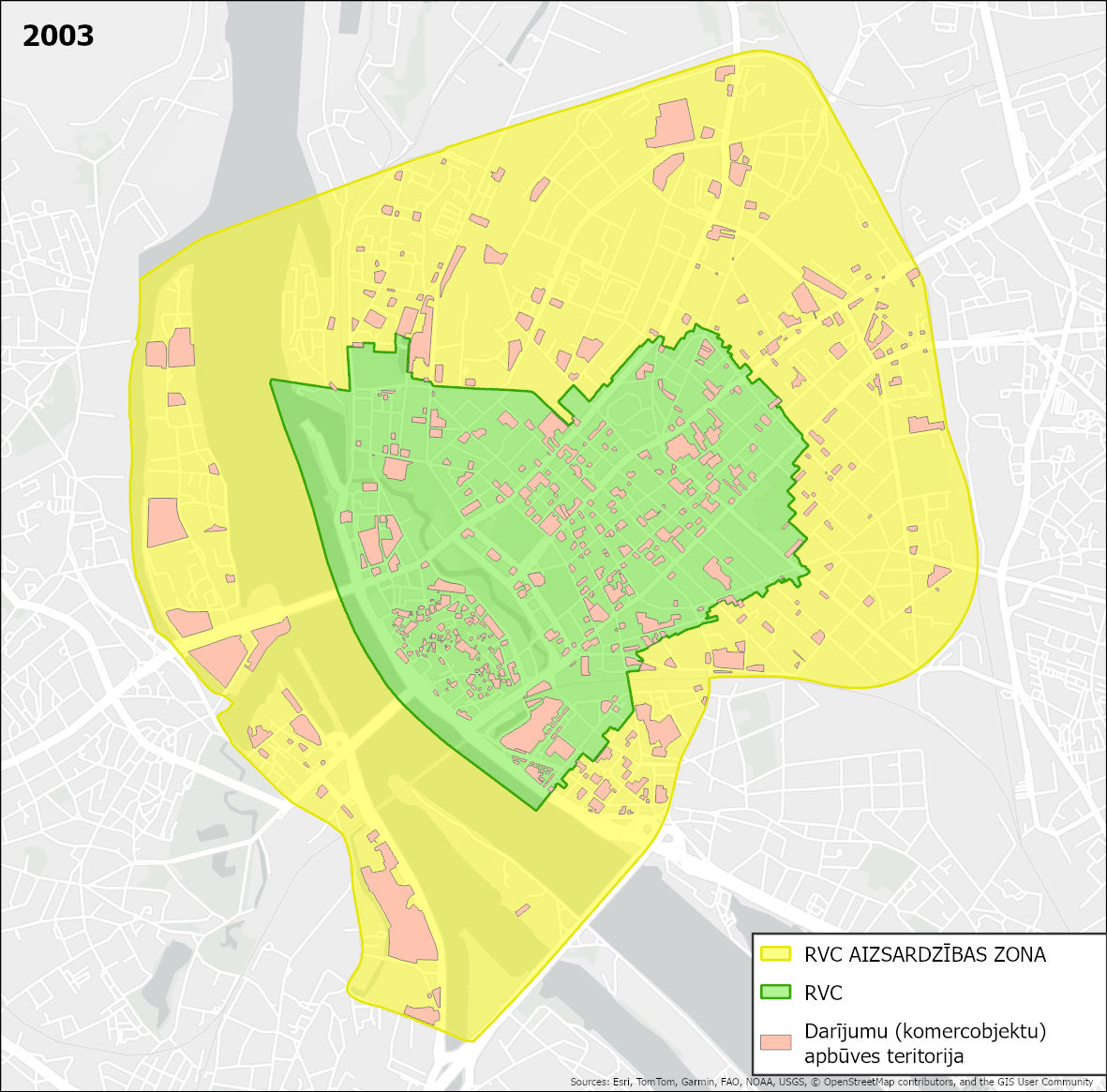 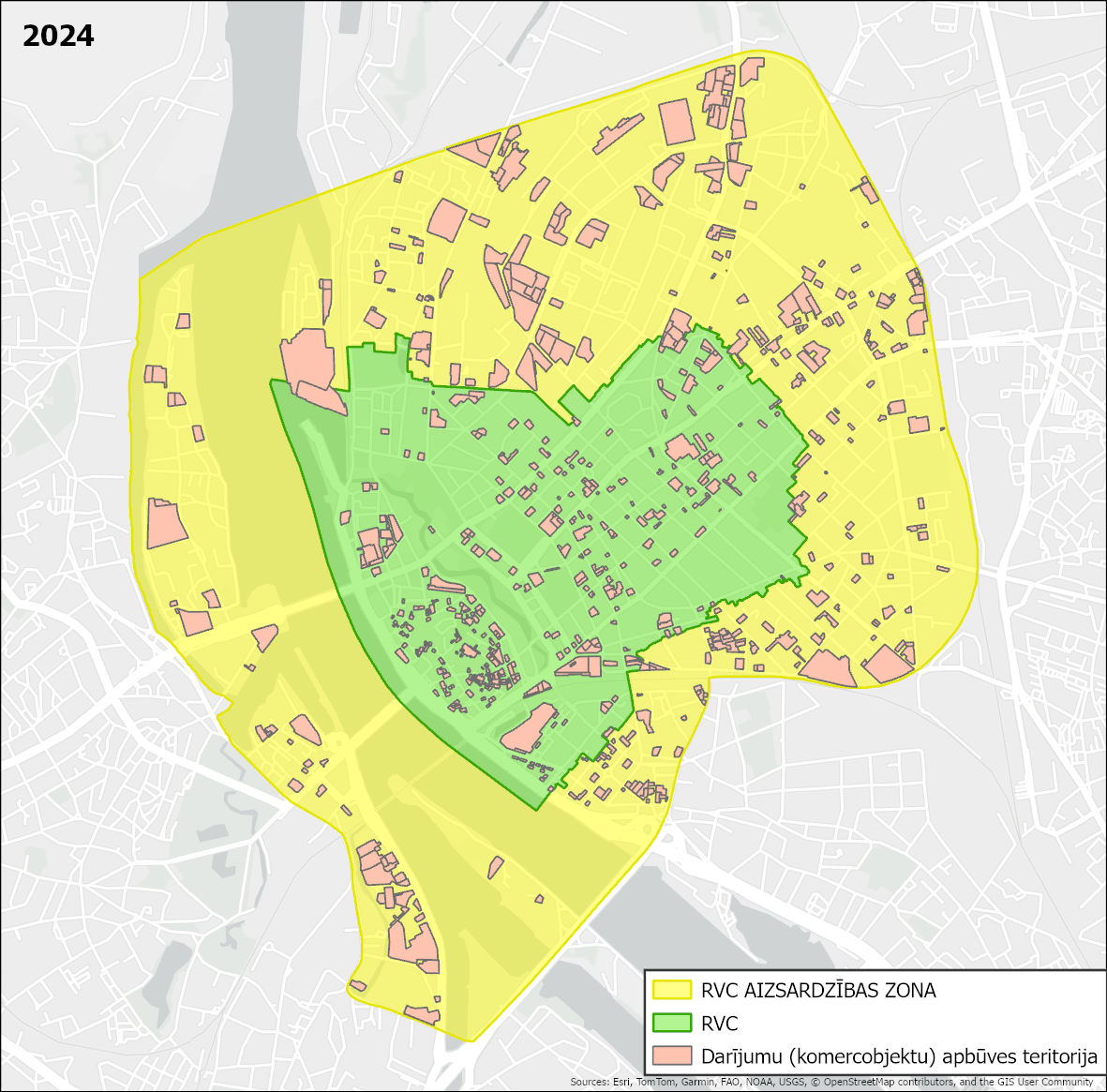 2024. gada darījumu teritorijas
2003.gada darījumu teritorijas
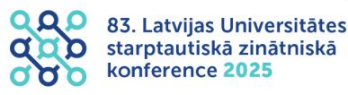 Datu analīze
Vispārējā      informācija



Pētījuma 
Metode




Pētījuma
 rezultāts





Secinājumi


I
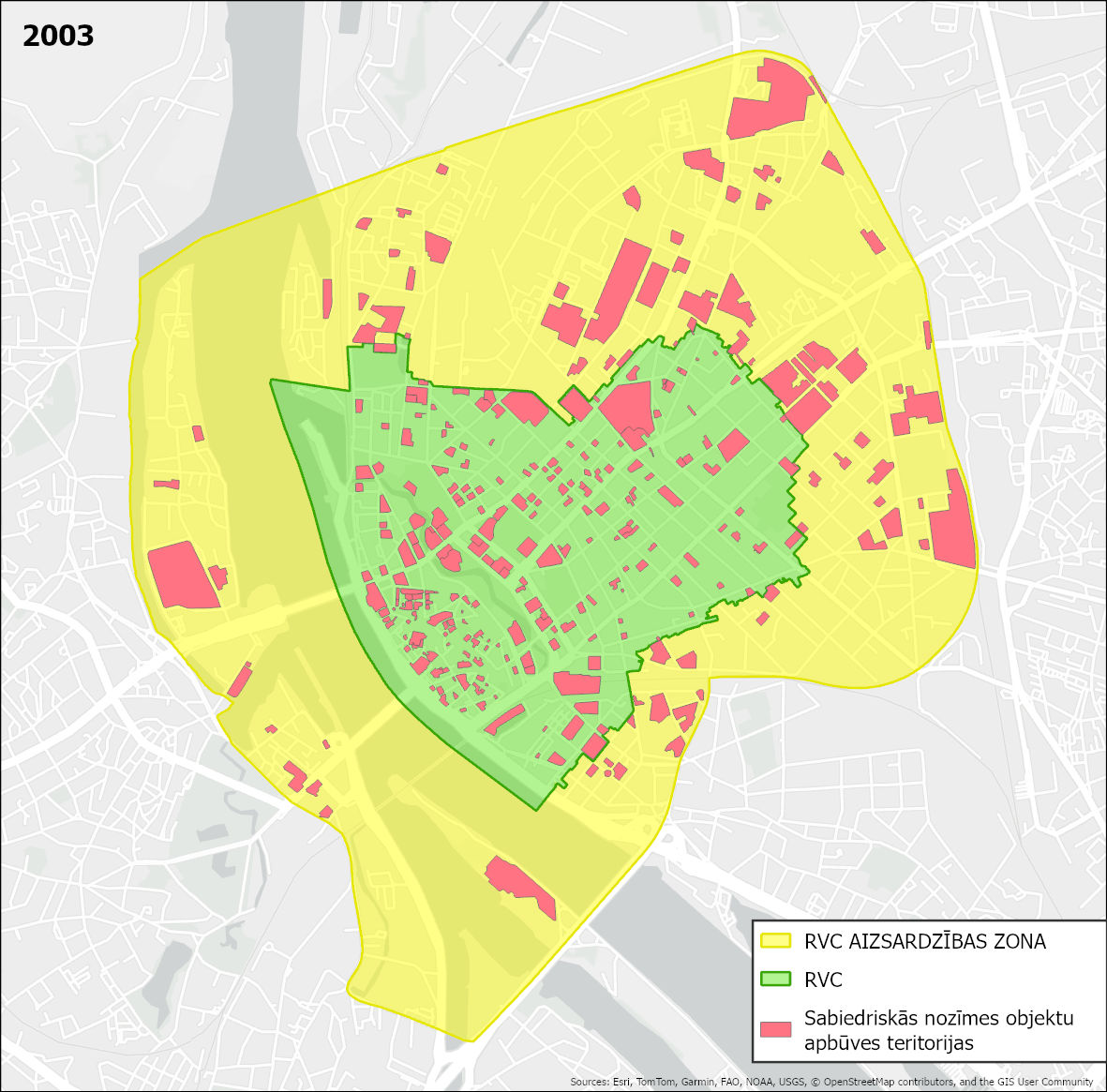 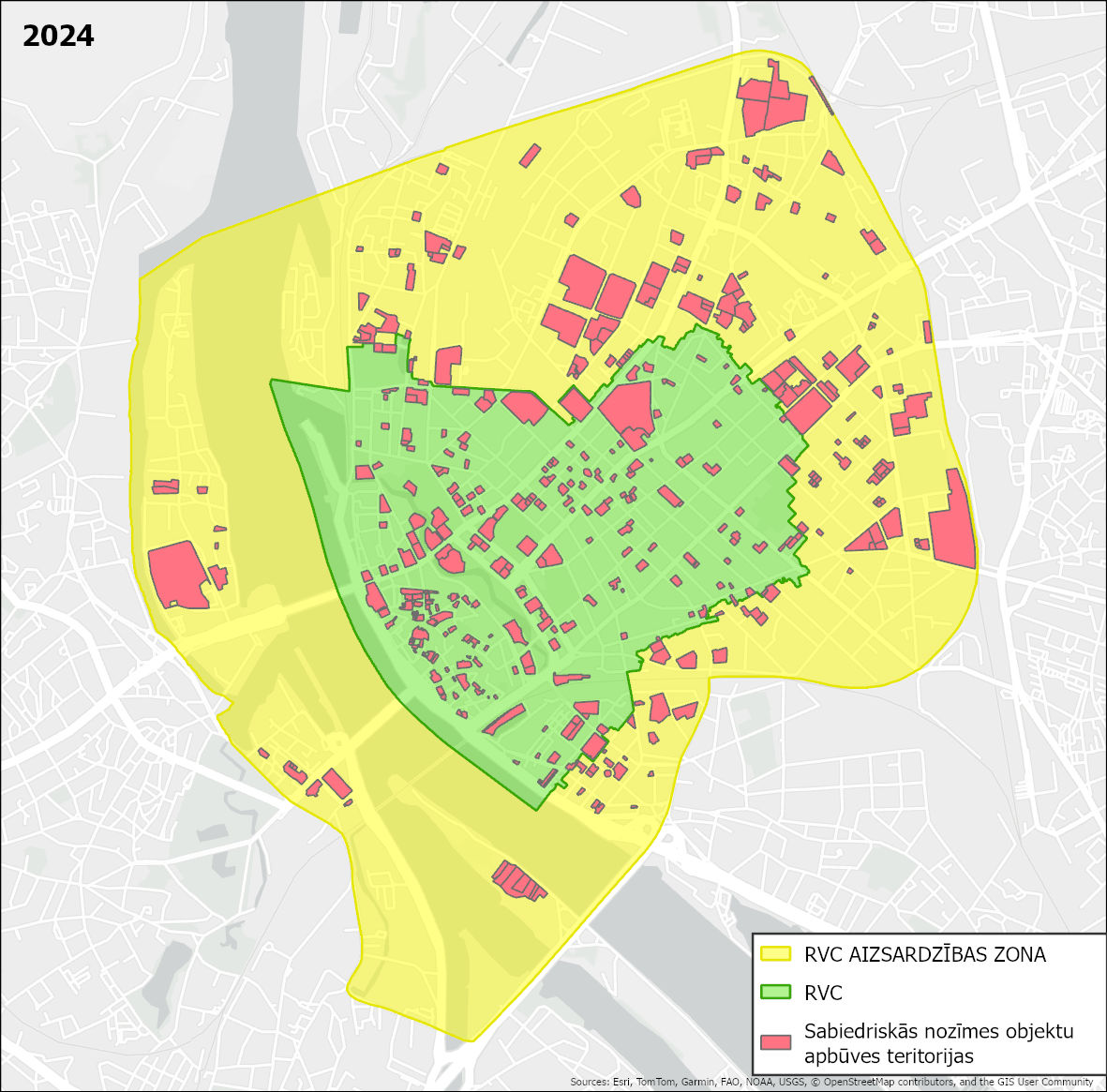 2024. gada sabiedriskās teritorijas
2003.gada sabiedriskās teritorijas
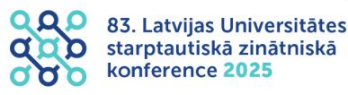 Datu analīze
Vispārējā      informācija



Pētījuma 
Metode




Pētījuma
 rezultāts





Secinājumi


I
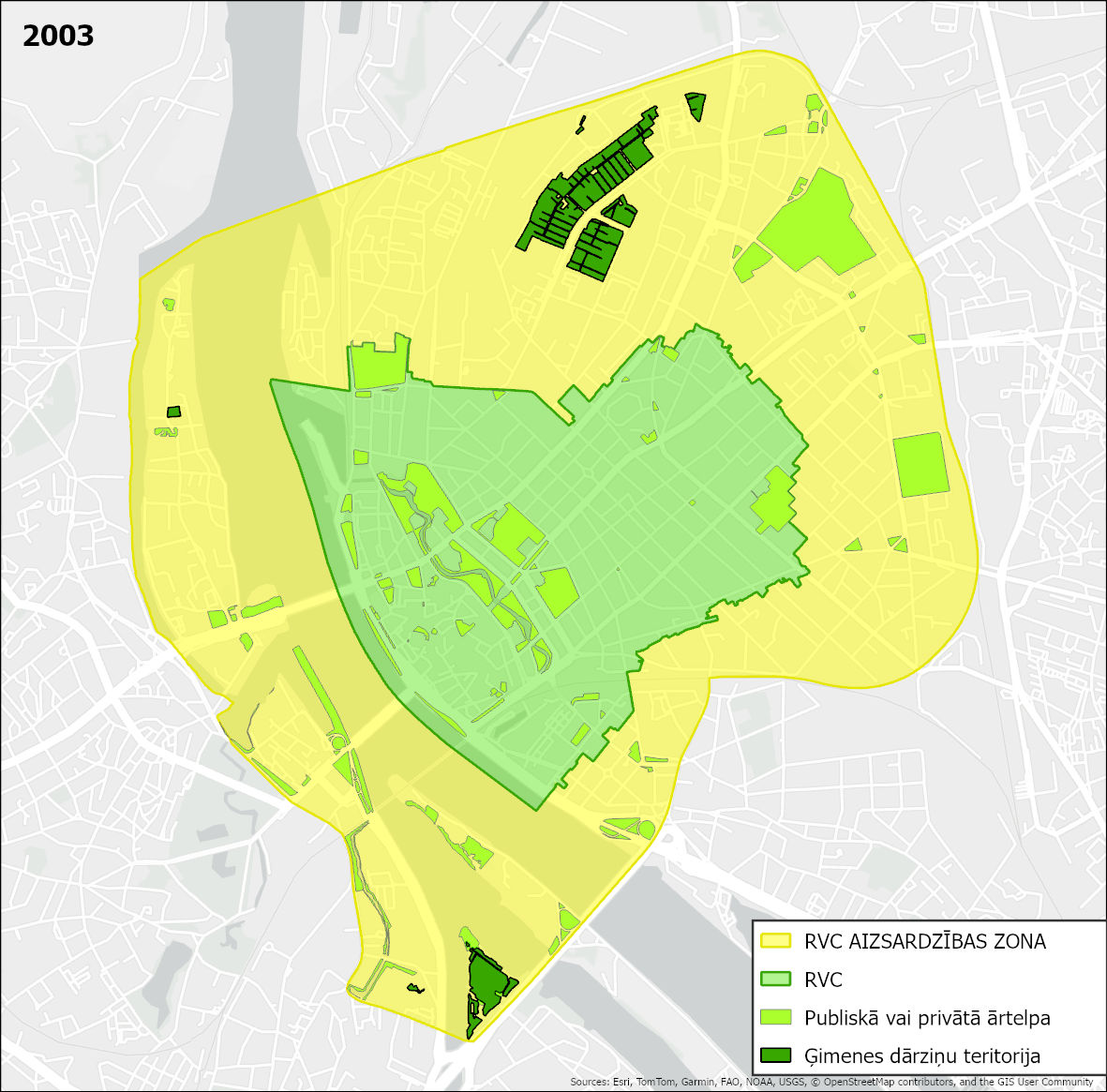 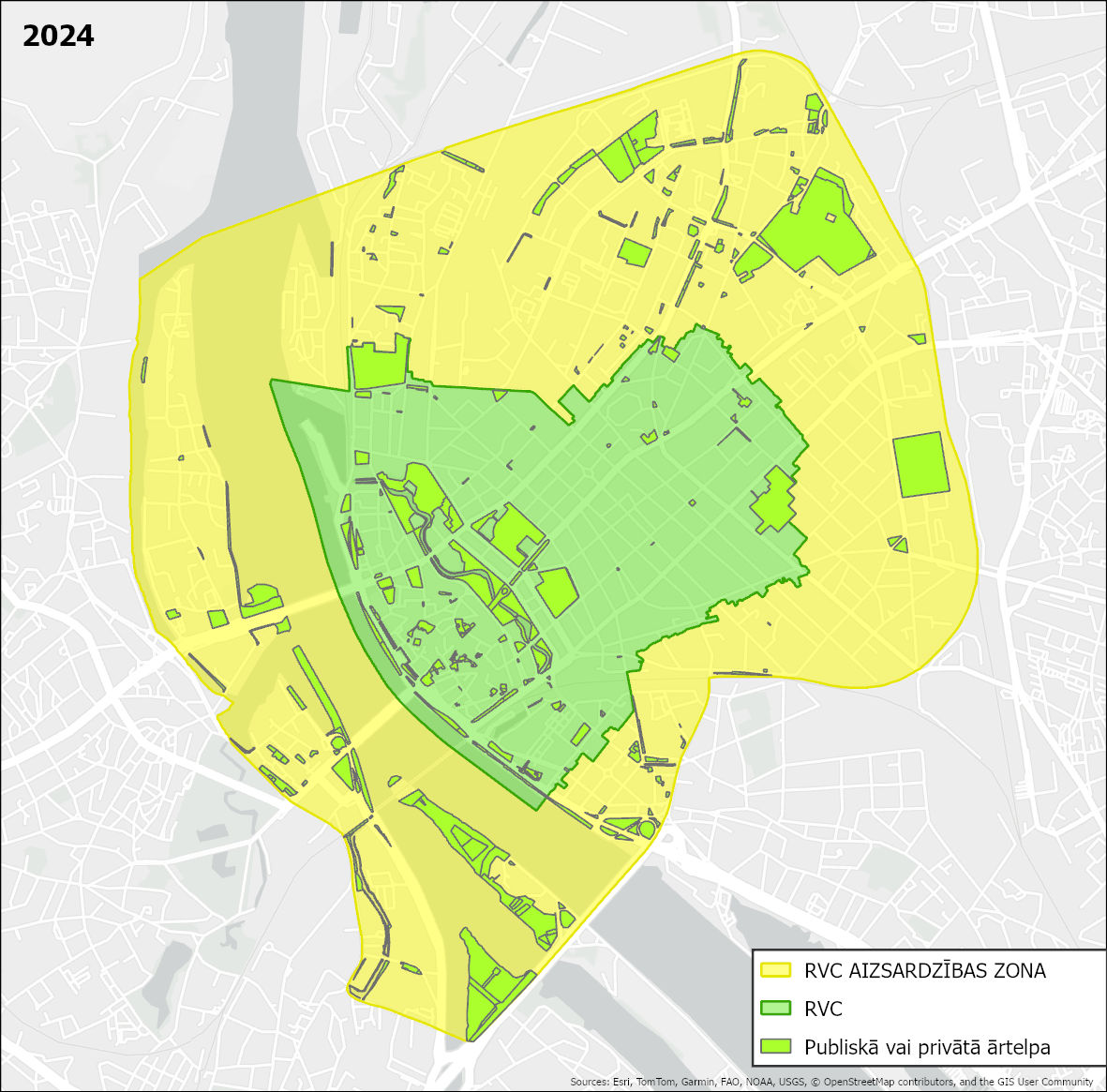 2024. gada apstādījumu teritorijas
2003.gada apstādījumu un mazdārziņu teritorijas
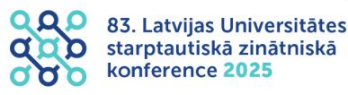 Datu analīze
Vispārējā      informācija



Pētījuma 
Metode




Pētījuma
 rezultāts





Secinājumi


I
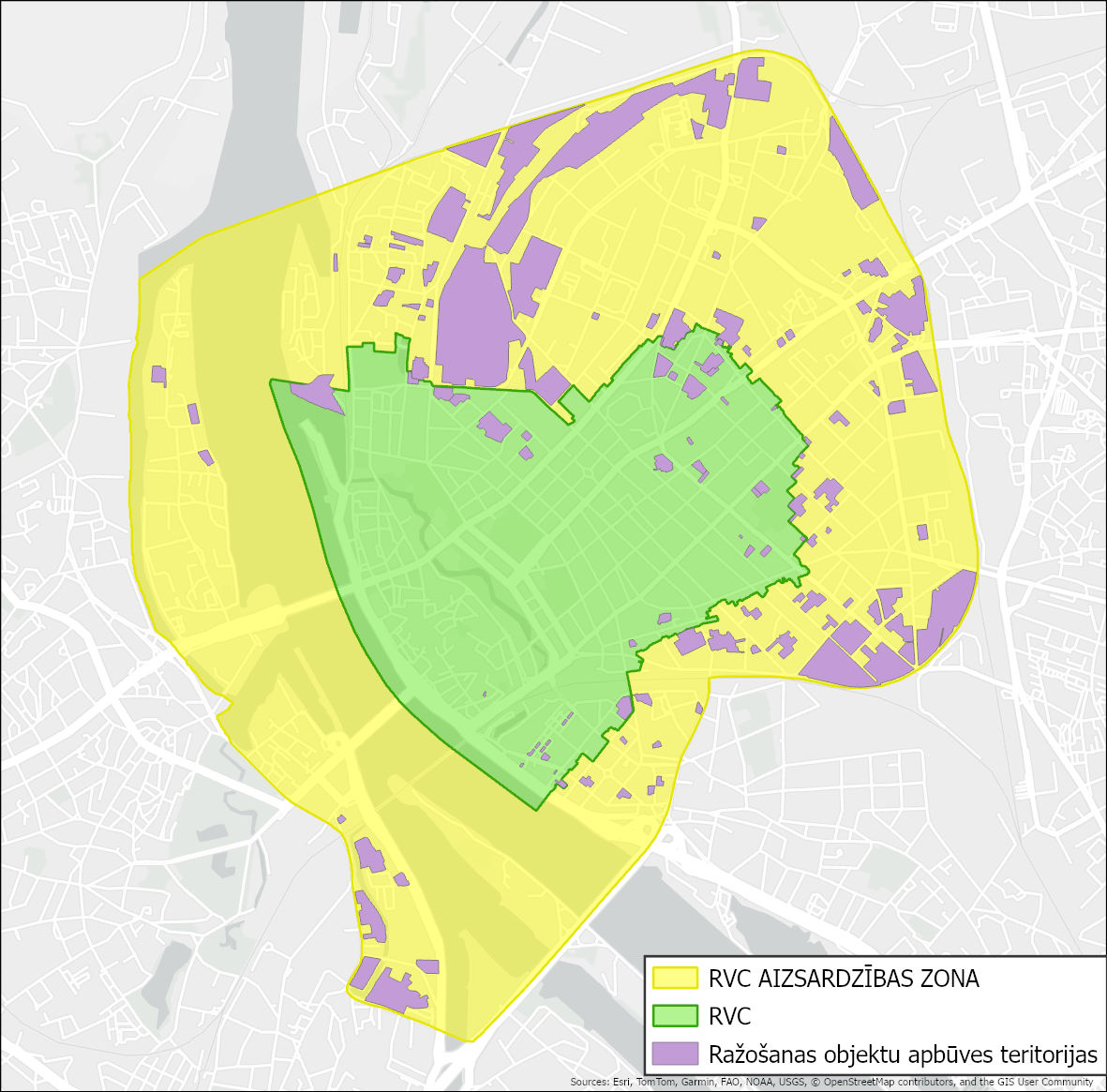 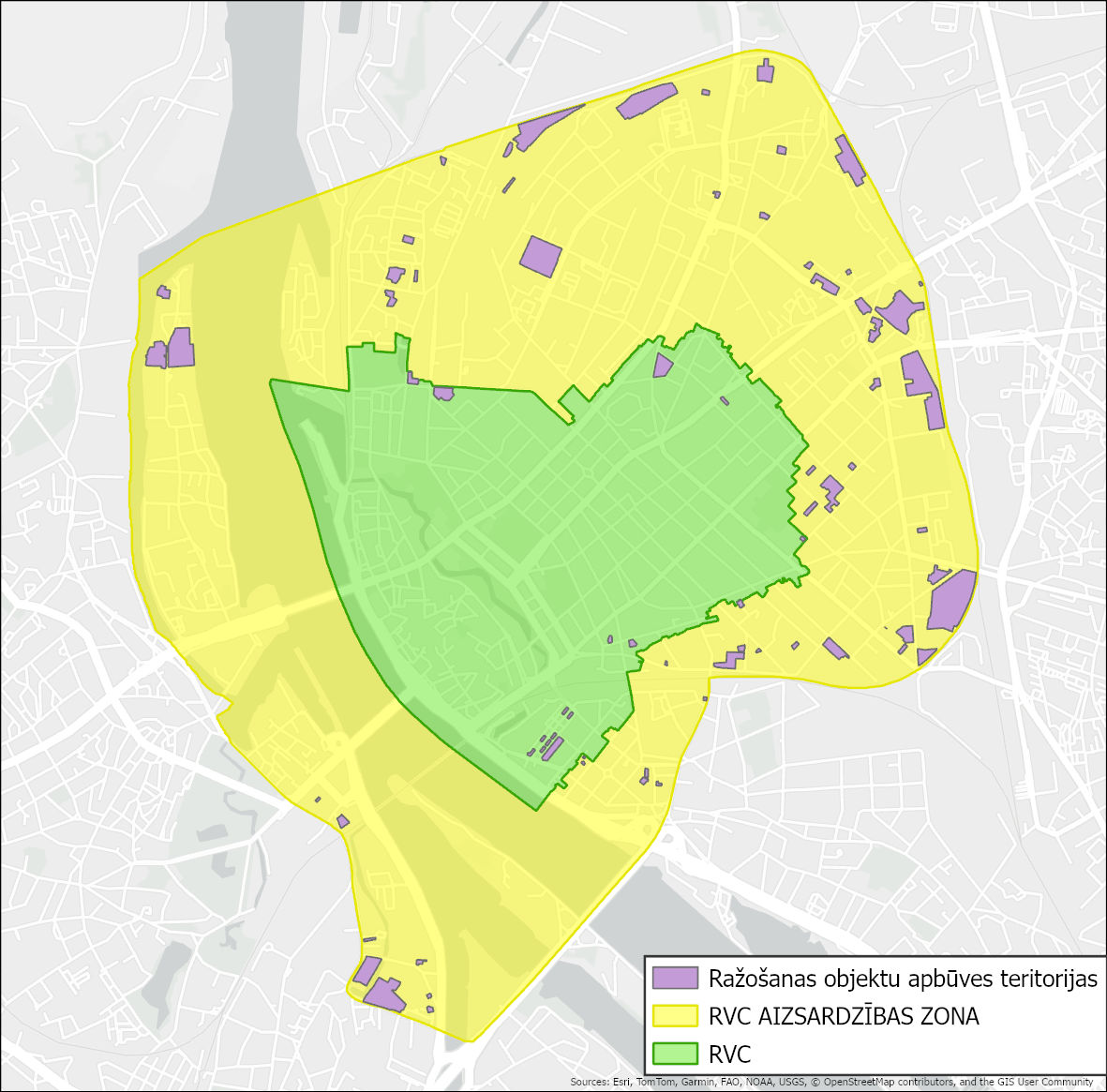 2003
2024
2024.gada ražošanas objektu apbūves teritorijas
2003.gada ražošanas objektu apbūves teritorijas
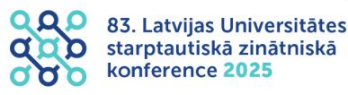 Datu analīze
Vispārējā      informācija



Pētījuma 
Metode




Pētījuma
 rezultāts





Secinājumi


I
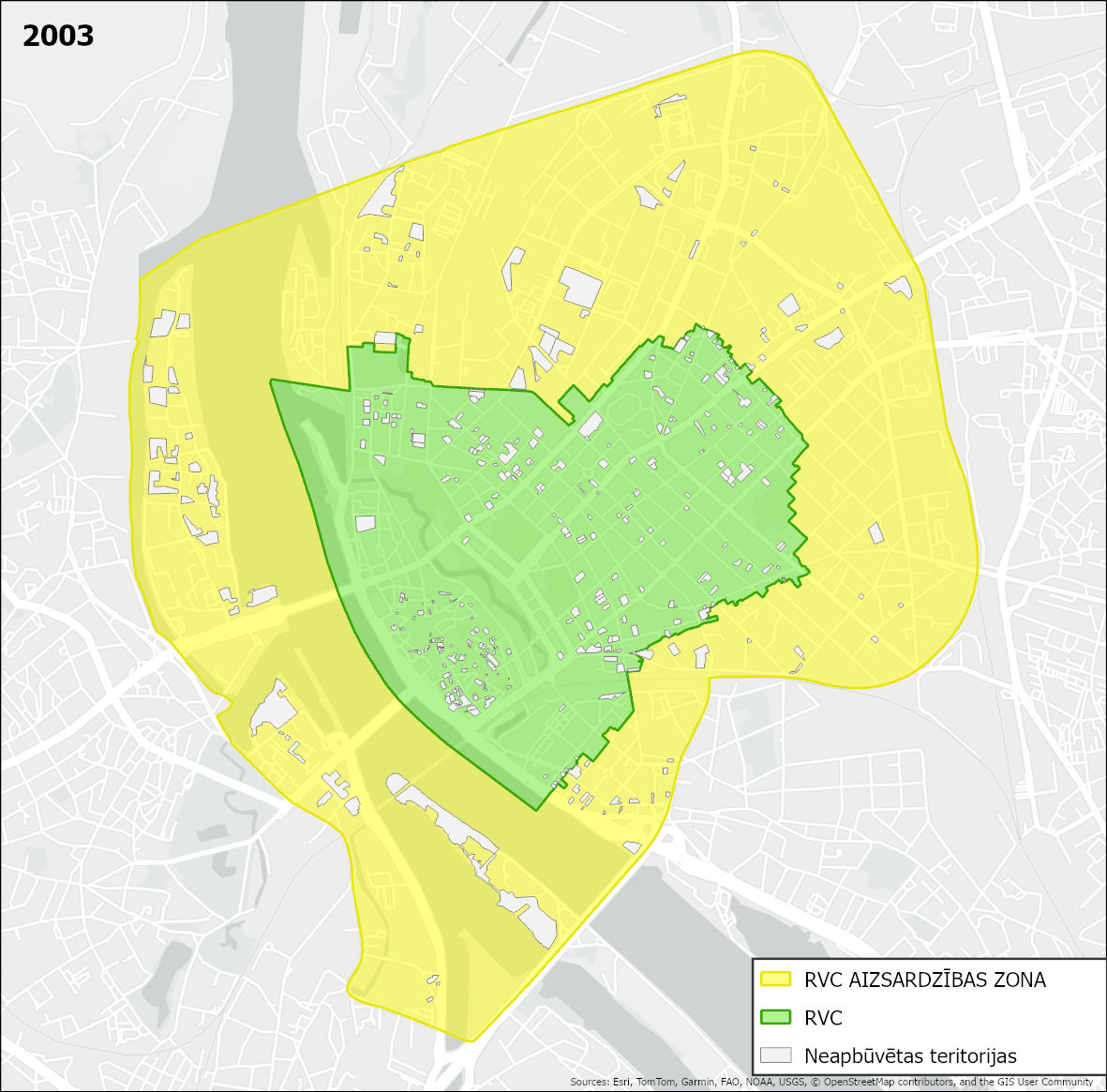 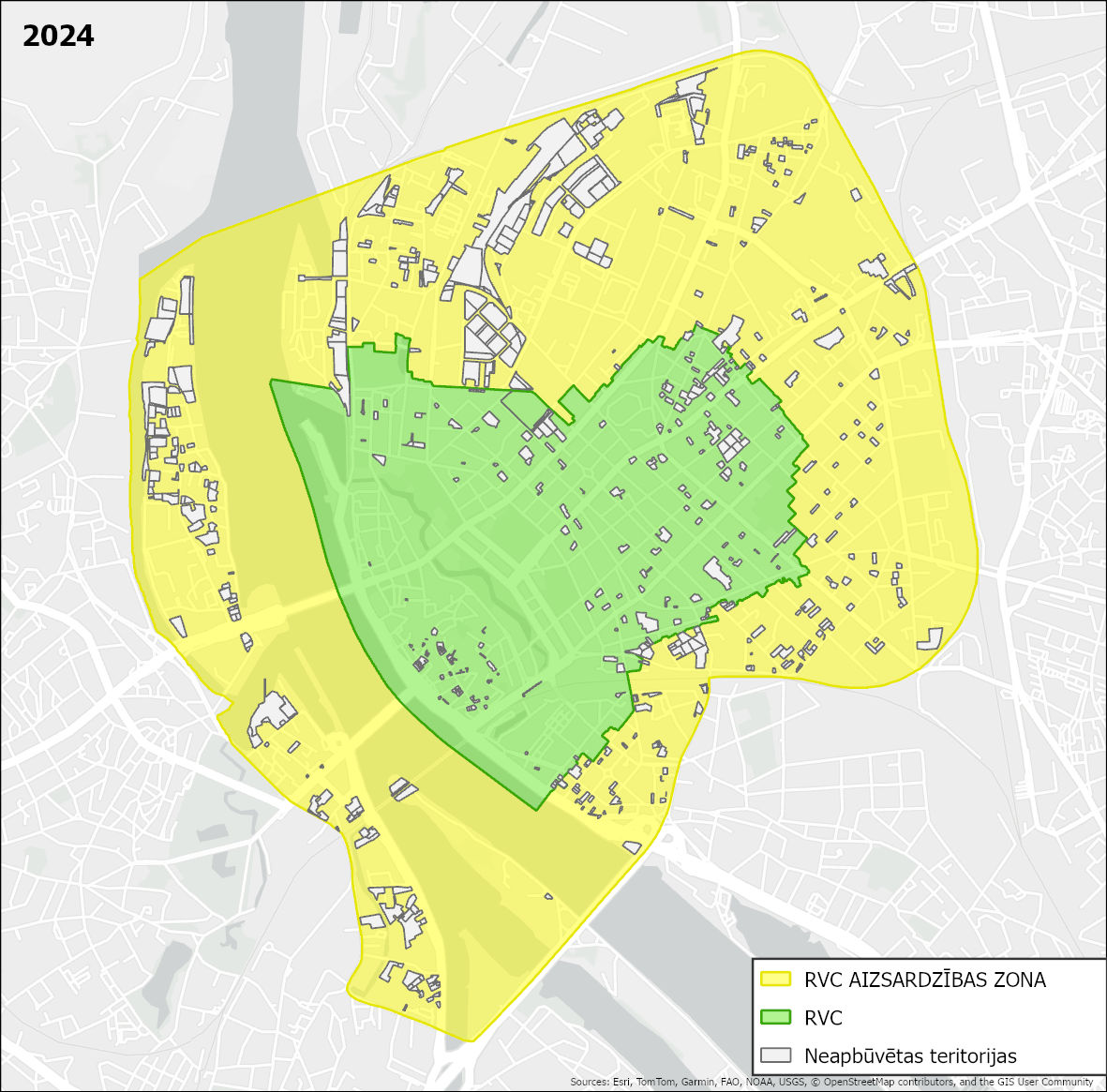 2024. gada neapbūvētās teritorijas
2003.gada neapbūvētās teritorijas
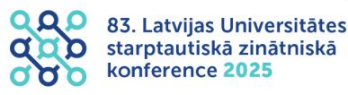 Vispārējā      informācija



Pētījuma 
Metode




Pētījuma
 rezultāts





Secinājumi


I
Datu analīze
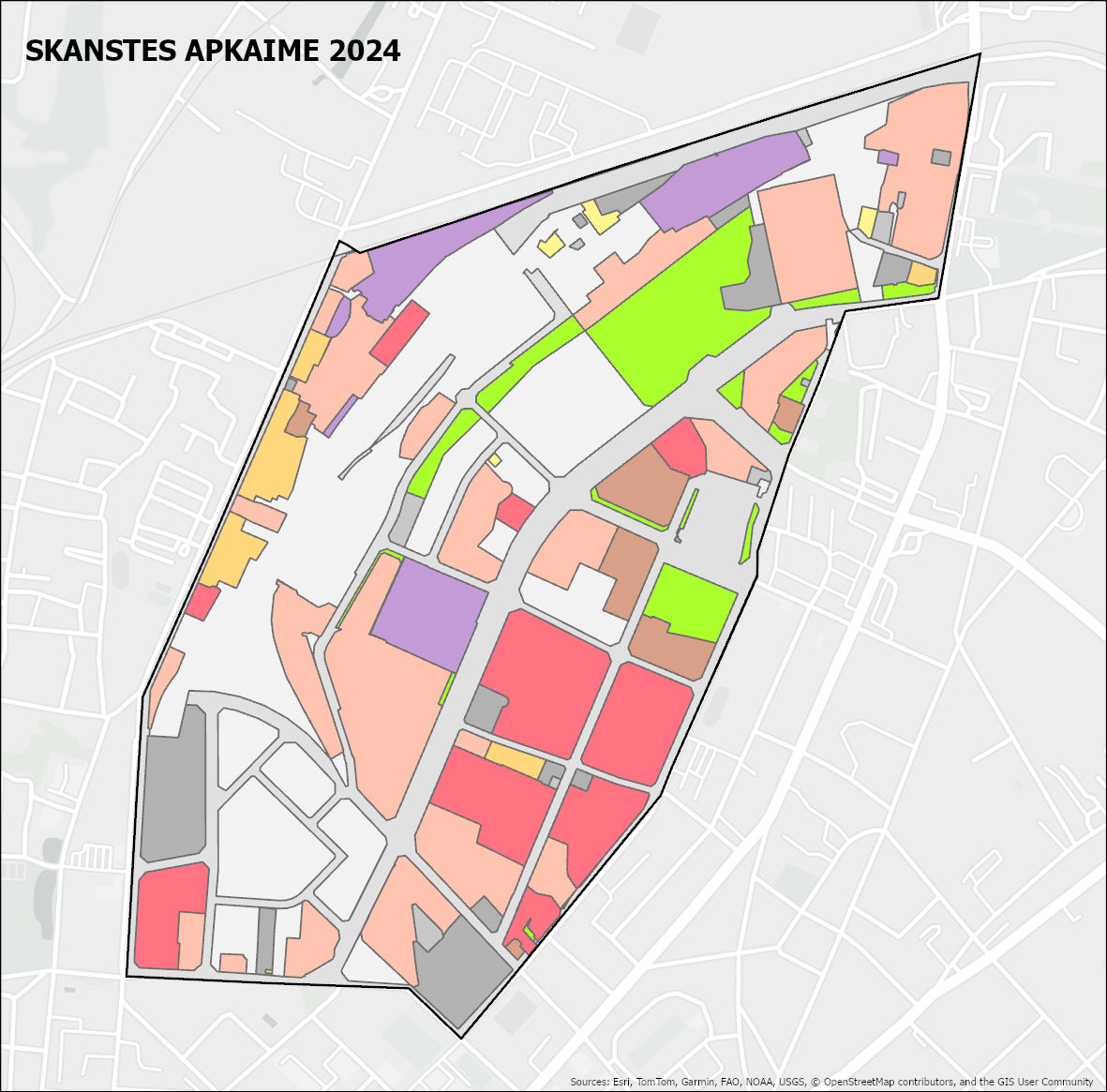 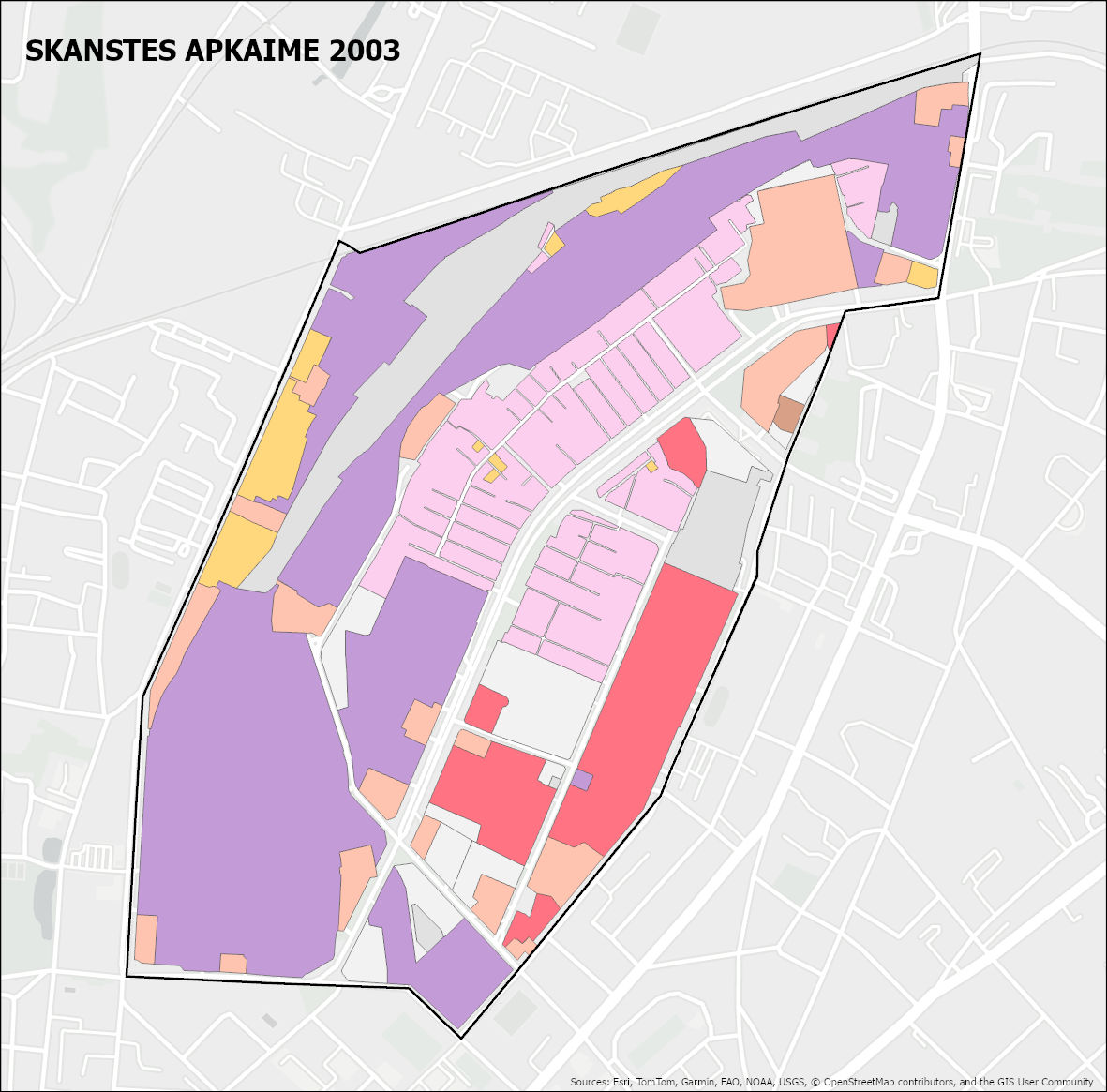 Transporta infrastruktūra
Ražošanas teritorijas
Transporta infrastruktūra
Publiskā privātā ārtelpa
Neapbūvētā teritorija
Ģimenes dārziņi
Transporta infrastruktūra
Transporta infrastruktūra
Sabiedriskie objekti
Neapbūvētā teritorija
Ražošanas teritorijas
Sabiedriskie objekti
Darījumu apbūve
Teritorija, kurai nevar 
noteikt izmantošanu
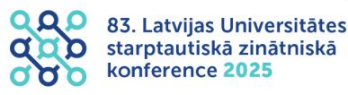 Vispārējā      informācija



Pētījuma 
Metode




Pētījuma
 rezultāts





Secinājumi


I
Datu analīze – iedzīvotāju skaita izmaiņas 2006.gadā un 2023.gadā
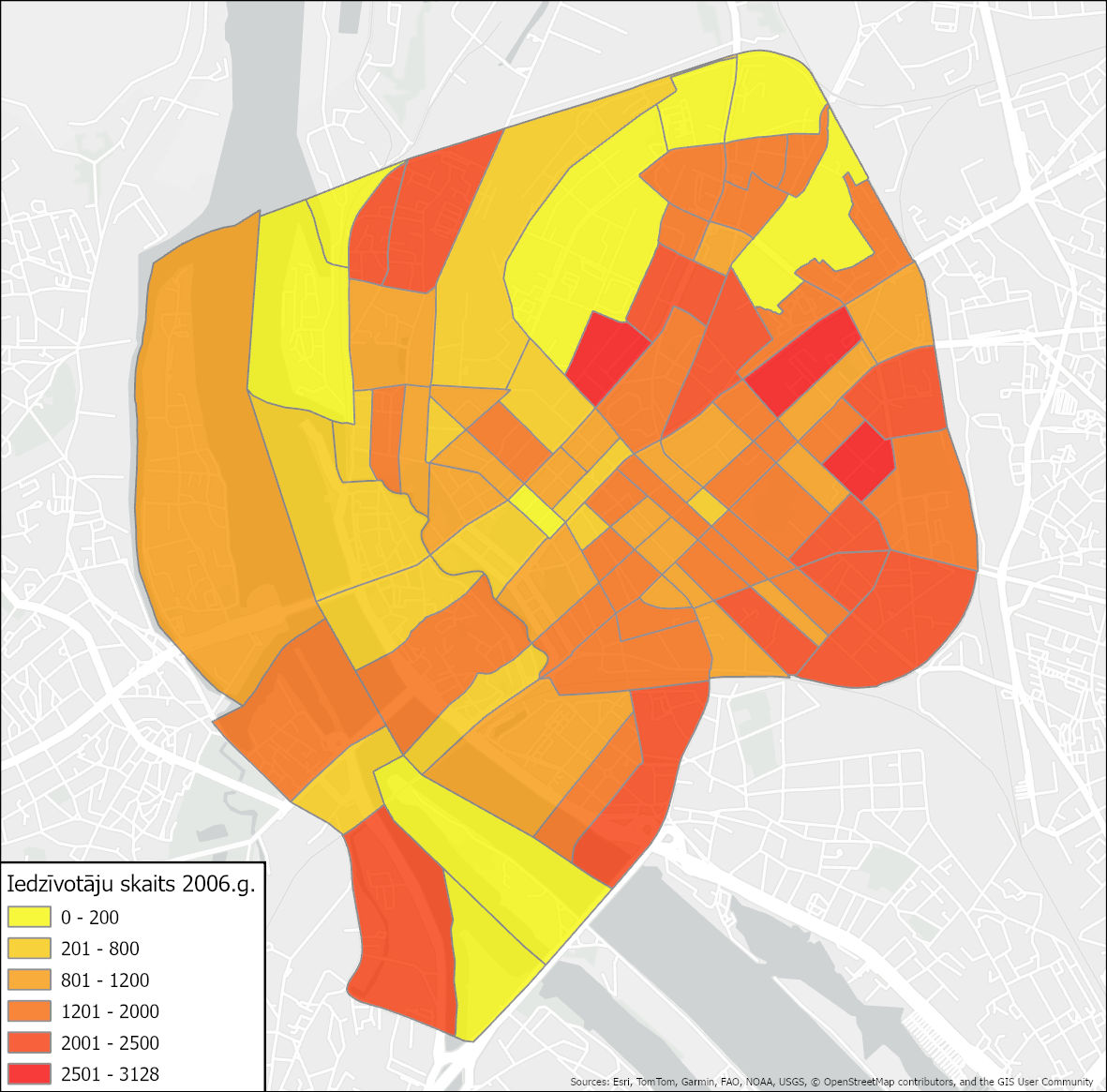 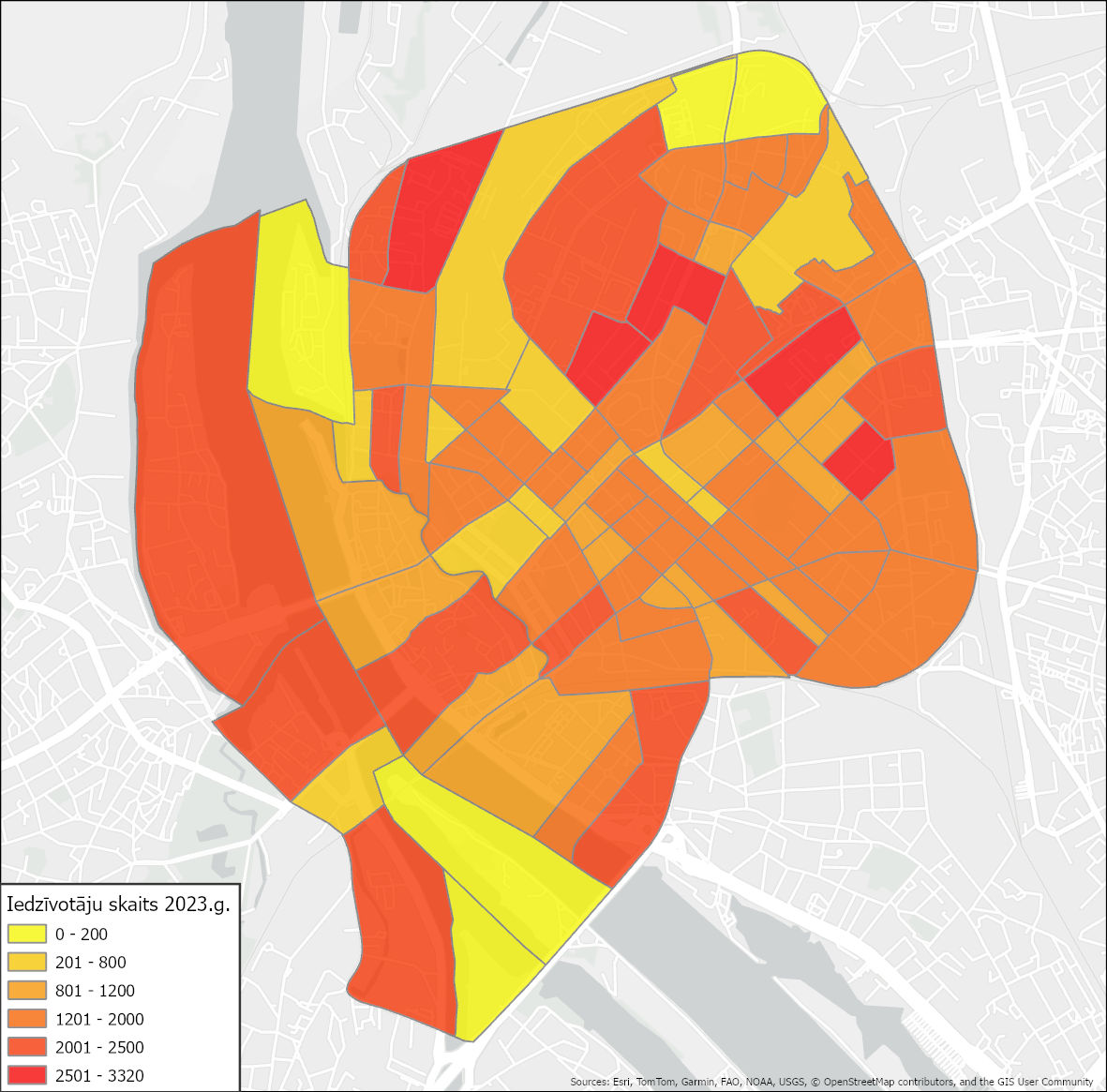 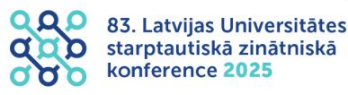 Vispārējā      informācija



Pētījuma 
Metode




Pētījuma
 rezultāts





Secinājumi


I
Secinājumi
Attiecībā uz funkcionālo zonējumu kopumā izmaiņas nav būtiskas

Tomēr lielākais pieaugums konstatējams publiskajai privātajai ārtelpai - no 6% 2003.gadā uz 9% 2025.gadā, neapbūvētās teritorijas no 5% uz 8% 
Pieaudzis darījumu teritoriju īpatsvars 9% - 11%

Savukārt samazinājums konstatējams: 
ģimenes dārziņi (no 2% uz 0%)
ražošanas objekti (no 10% uz 3%)
mazstāvu apbūvei (no 5% uz 3%)
sabiedriskās apbūves teritorijas

Maz izmaiņas ir ūdeņu teritorijās, kapsētās, daudzstāvu apbūvē
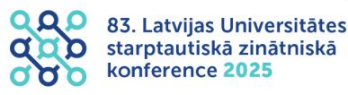 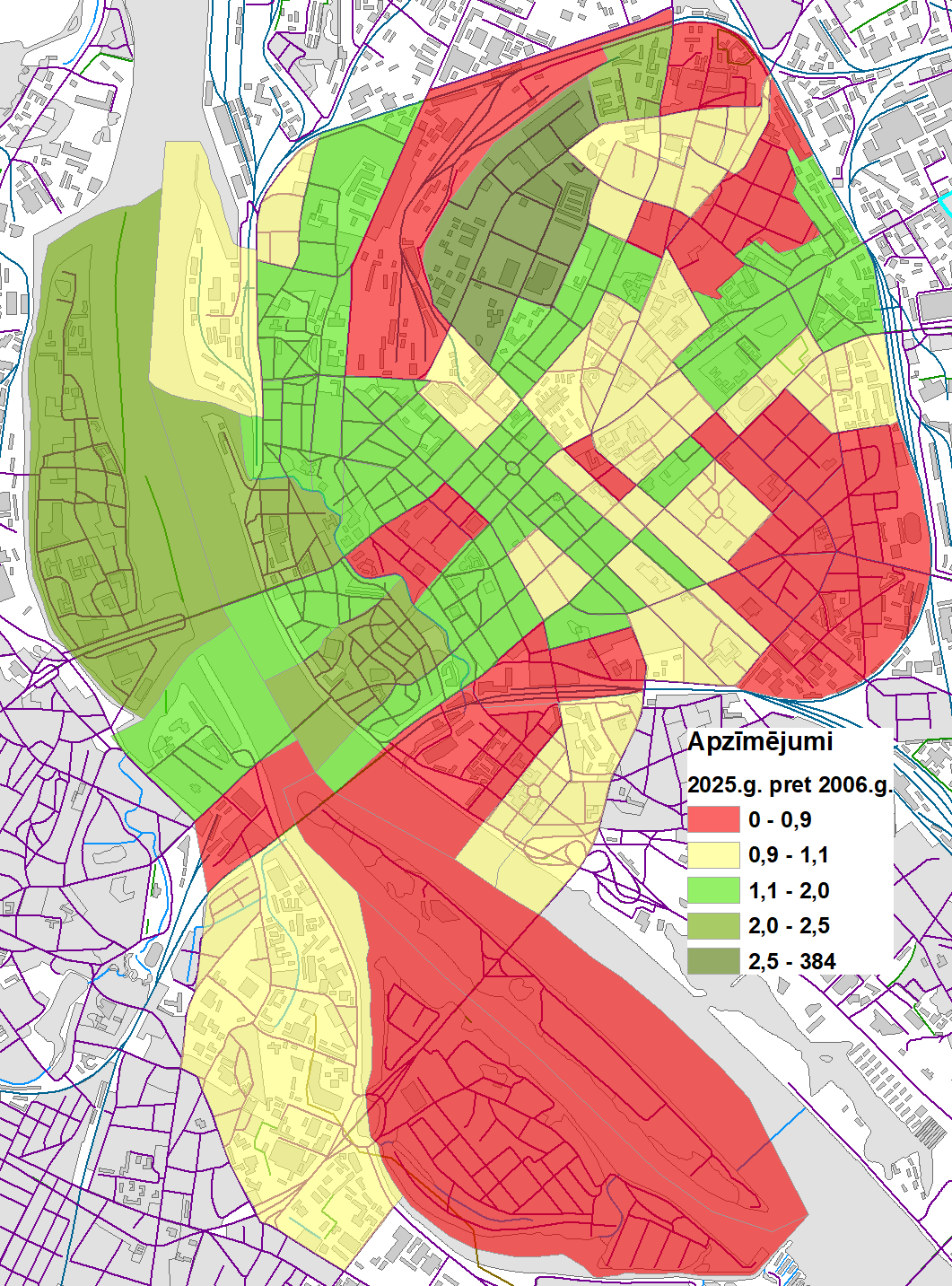 Vispārējā      informācija



Pētījuma 
Metode




Pētījuma
 rezultāts





Secinājumi


I
Secinājumi - iedzīvotāju skaita izmaiņas 2006.g.- 2025.g.
Kopumā iedzīvotāju skaits vidēji pieaudzis par 16%

Lielākais pieaugums ir Skanstē, būtiskākais samazinājums – Grīziņkalnā, Lucavsalā
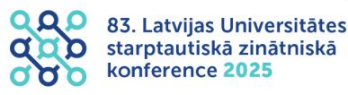 Vispārējā      informācija



Pētījuma 
Metode




Pētījuma
 rezultāts





Secinājumi


I
Secinājumi
Pieejamie iedzīvotāju dati neļauj viennozīmīgi spriest par iedzīvotāju skaita izmaiņām 

Atšķirības 2003. un 2024. gada metodiskajās pieejās rada problēmas precīzi salīdzināt teritorijas izmantošanas izmaiņas

Metodika ne vienmēr dod absolūti viennozīmīgu skatījumu uz teritorijas izmantošanu - pastāv subjektīvais faktors

Neskatoties uz to, pētījums, iegūtie 2025. gada dati un izpētes metode būs izmantojama turpmākajai Rīgas vēsturiskā centra plānošanai un teritorijas attīstības uzraudzībai
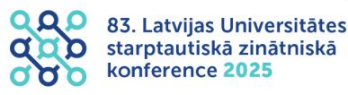 I
Paldies!
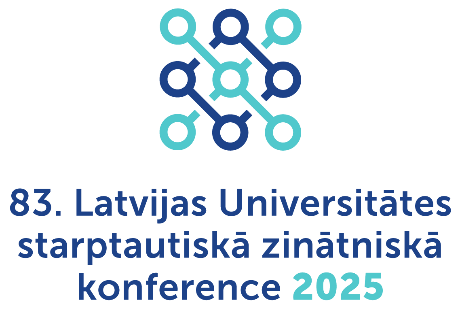